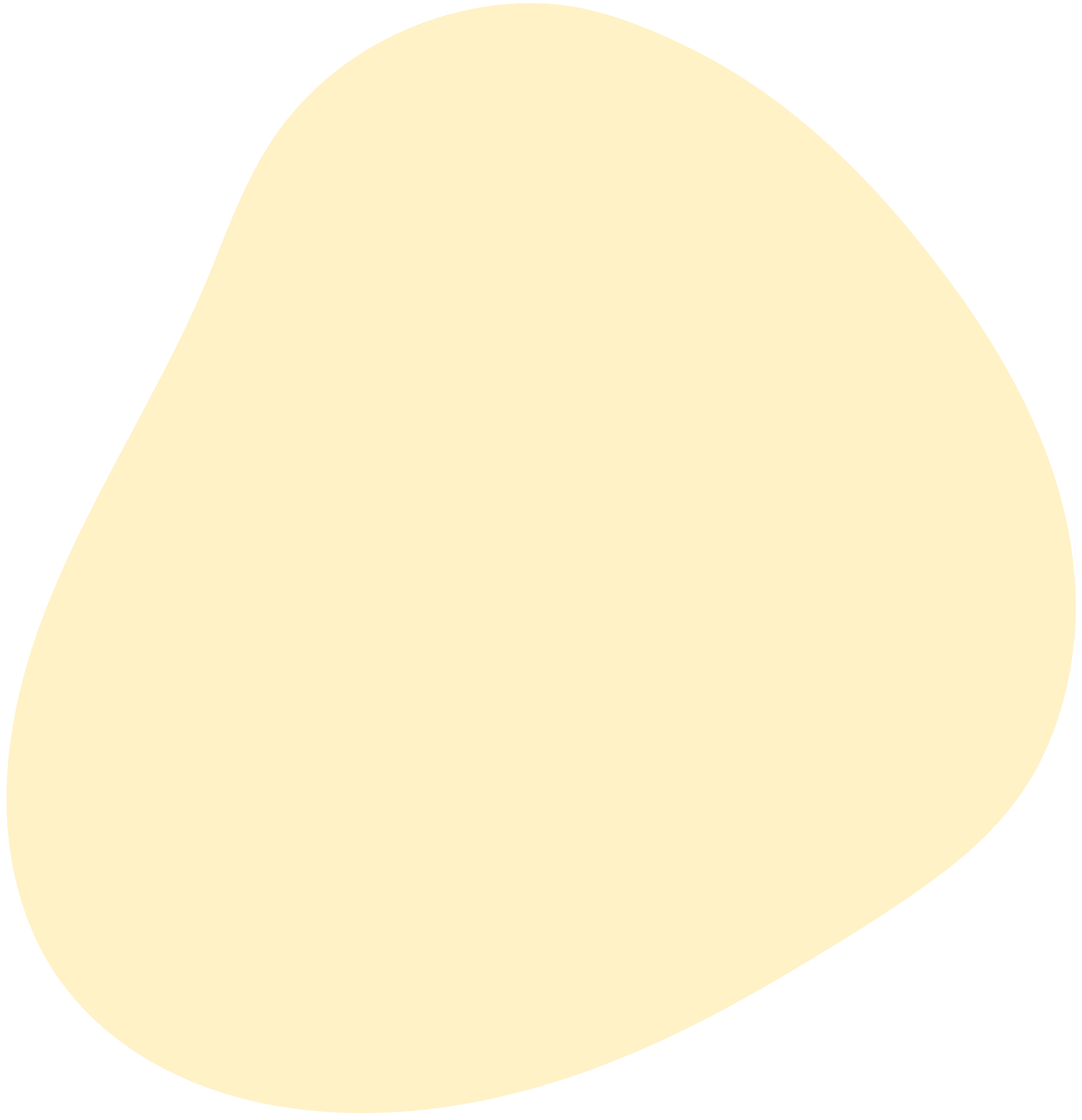 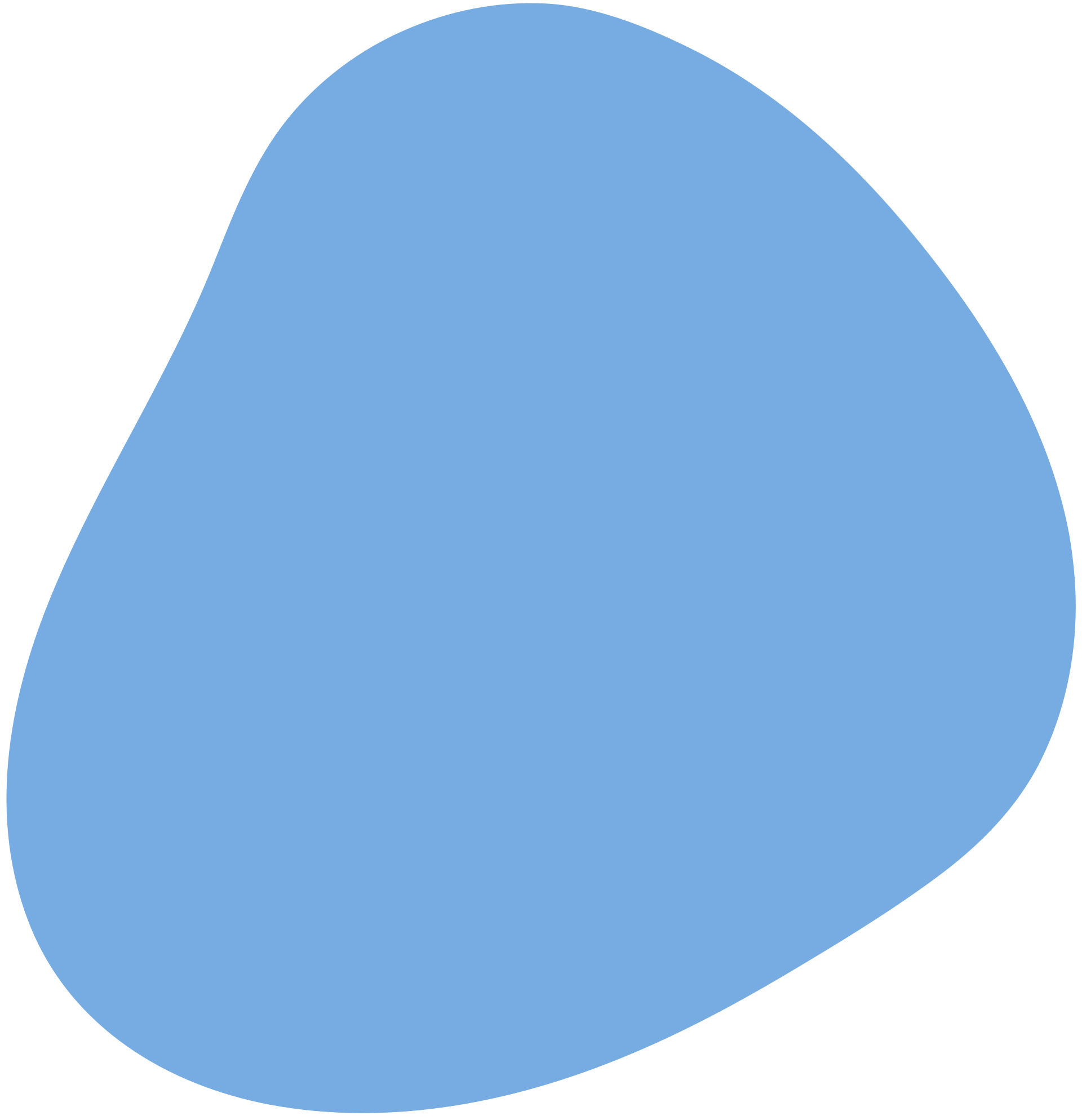 Les bourses:
mobilité de stage
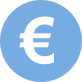 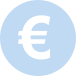 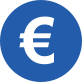 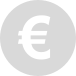 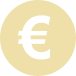 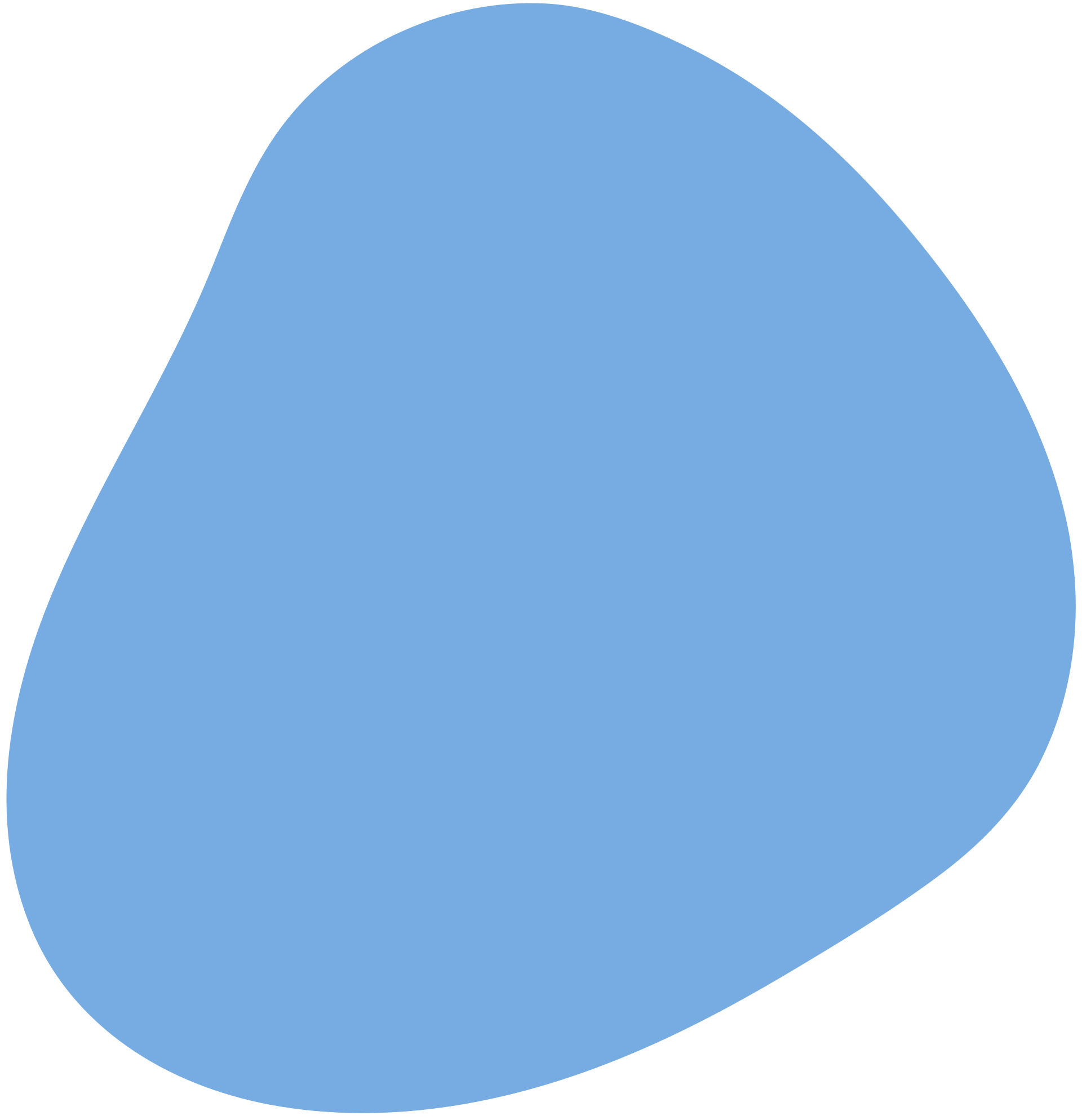 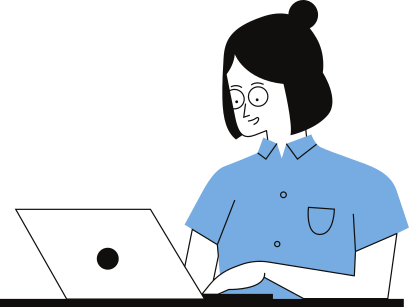 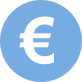 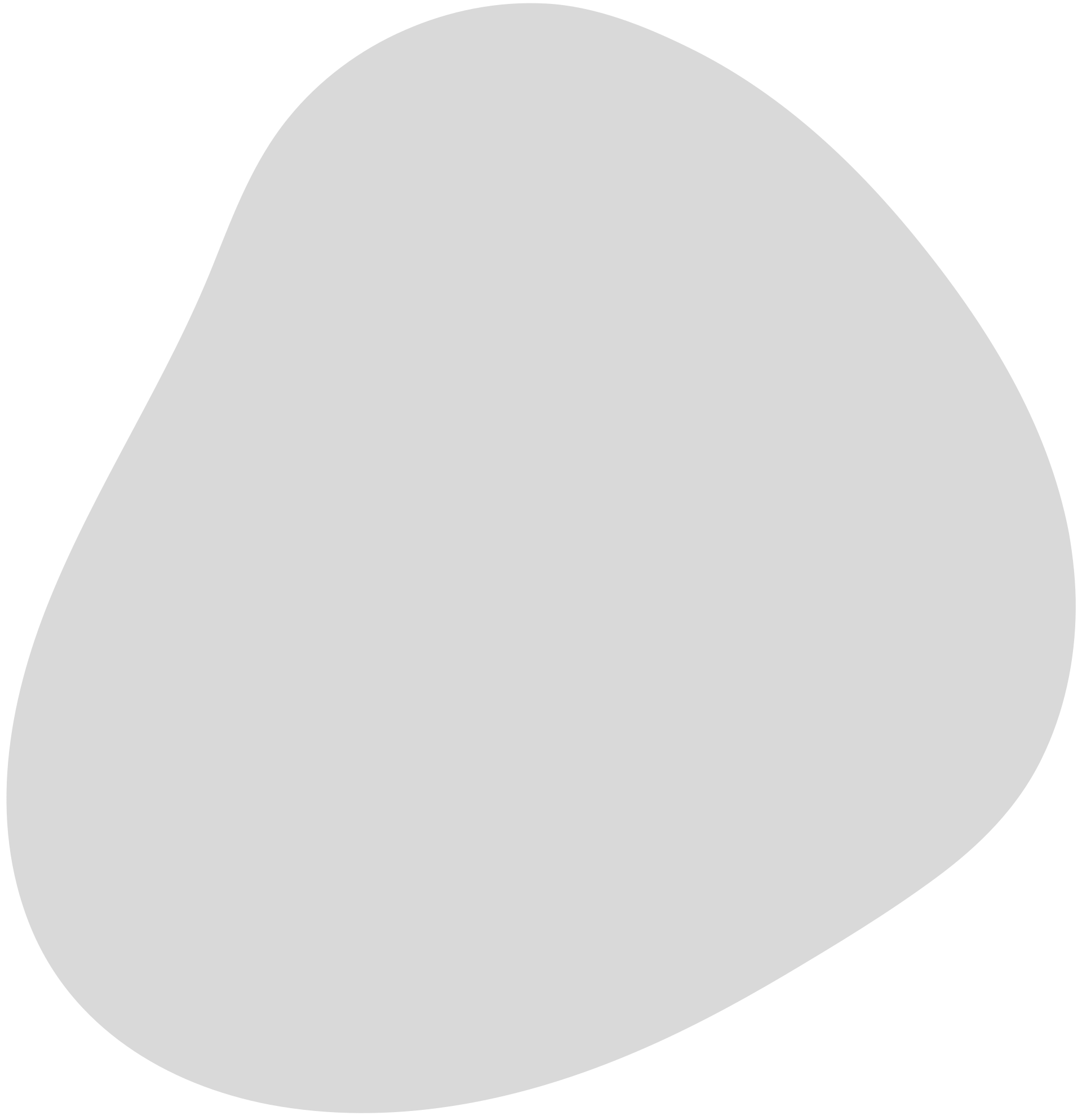 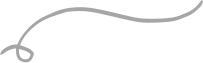 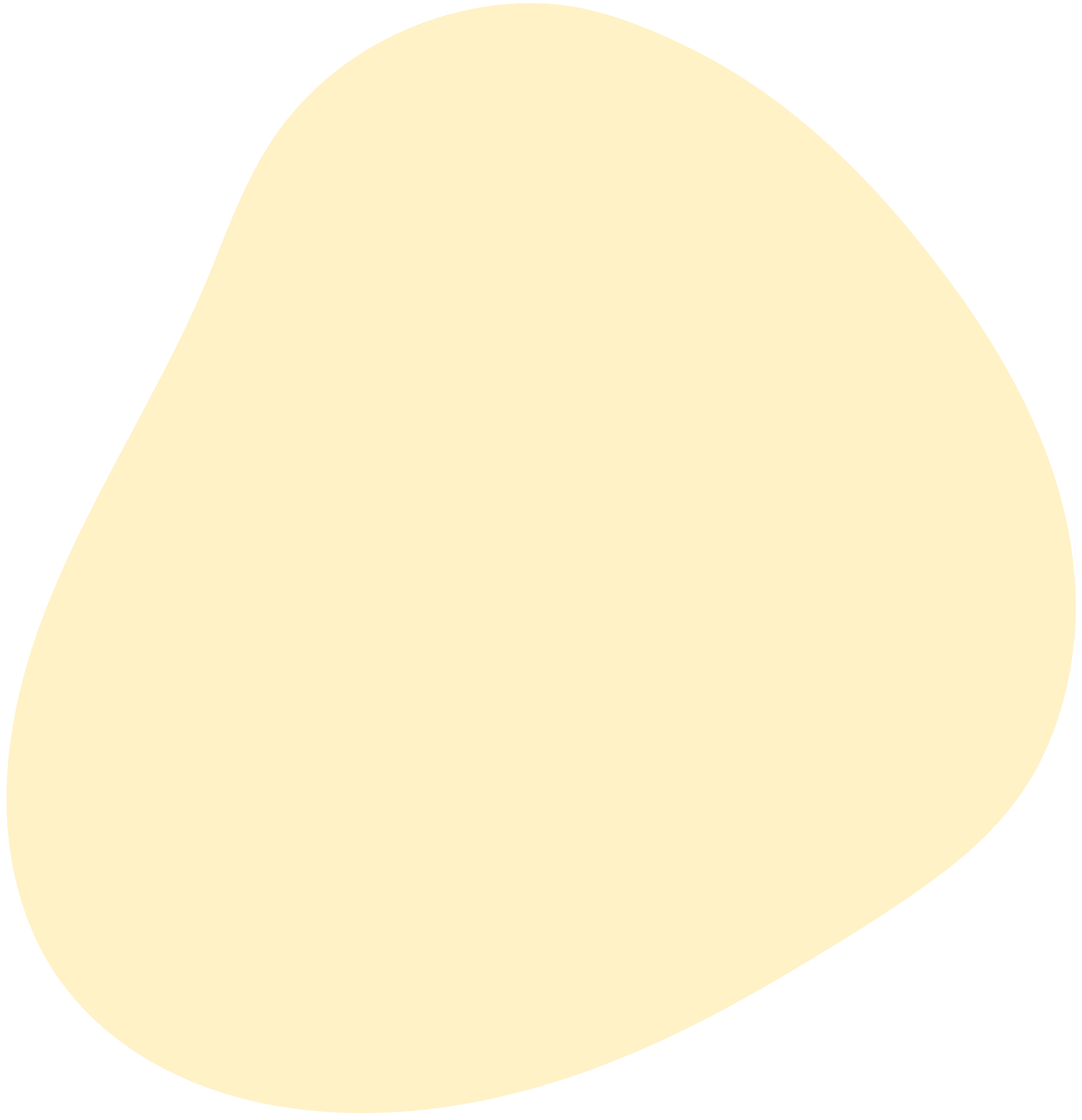 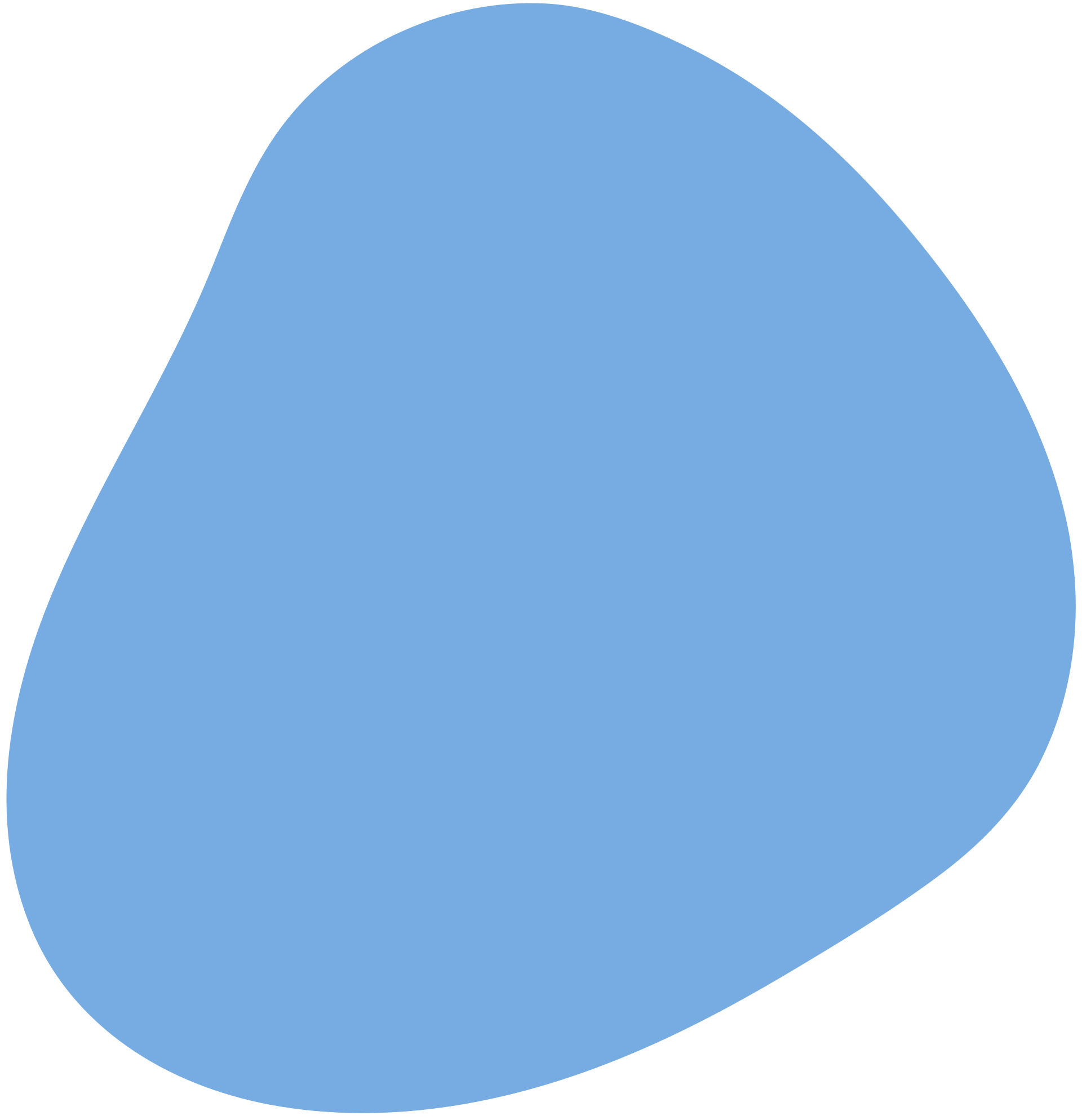 Des bourses selon votre profil :
Boursier sur critères sociaux (CROUS)
EUROPE & HORS EUROPE
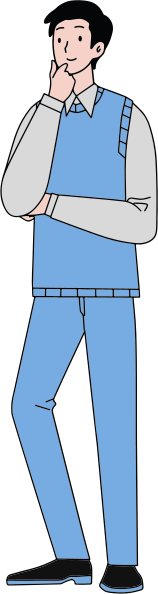 +
Aide à la Mobilité Internationale (AMI)*
Bourse CROUS*
+
Bourse de la Région Occitanie*
*CES AIDES SONT CUMULABLES*
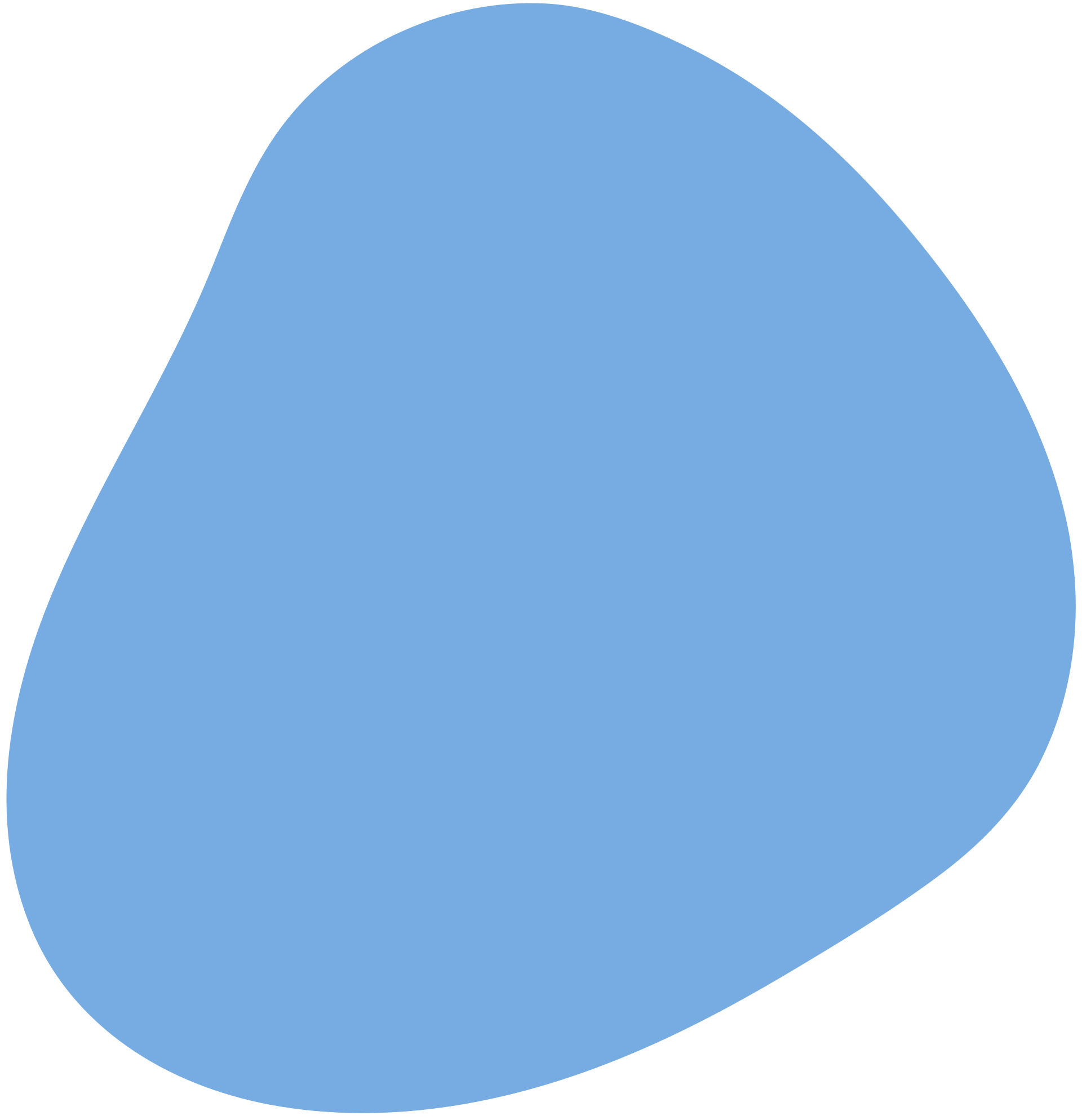 Non boursier
EUROPE
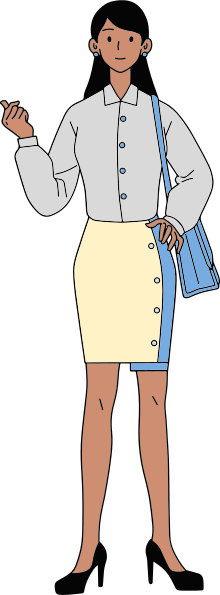 +
Forfait Europe Région Occitanie*
Bourse ERASMUS +*
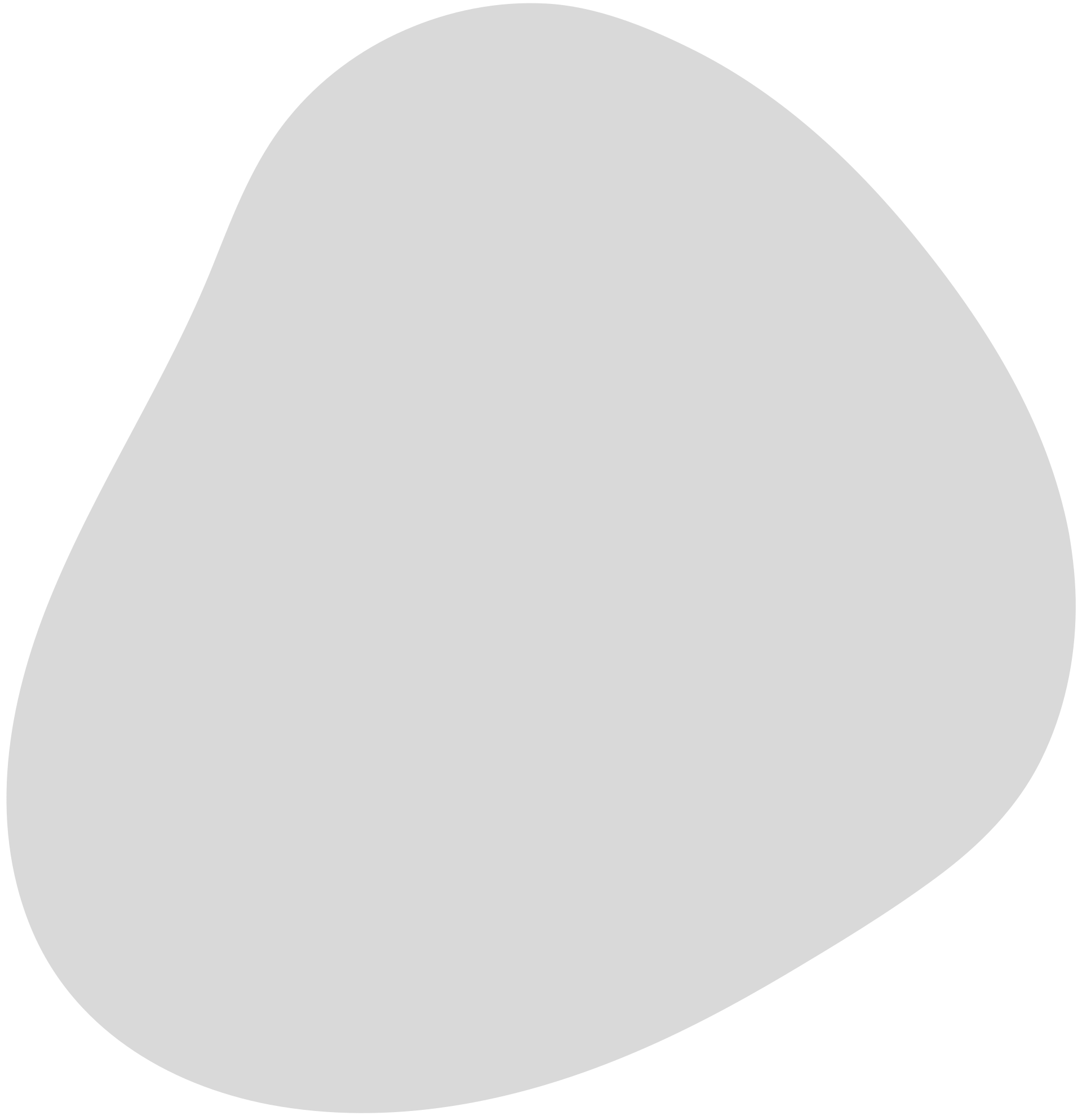 *CES AIDES SONT CUMULABLES*
HORS EUROPE
Forfait International Région Occitanie
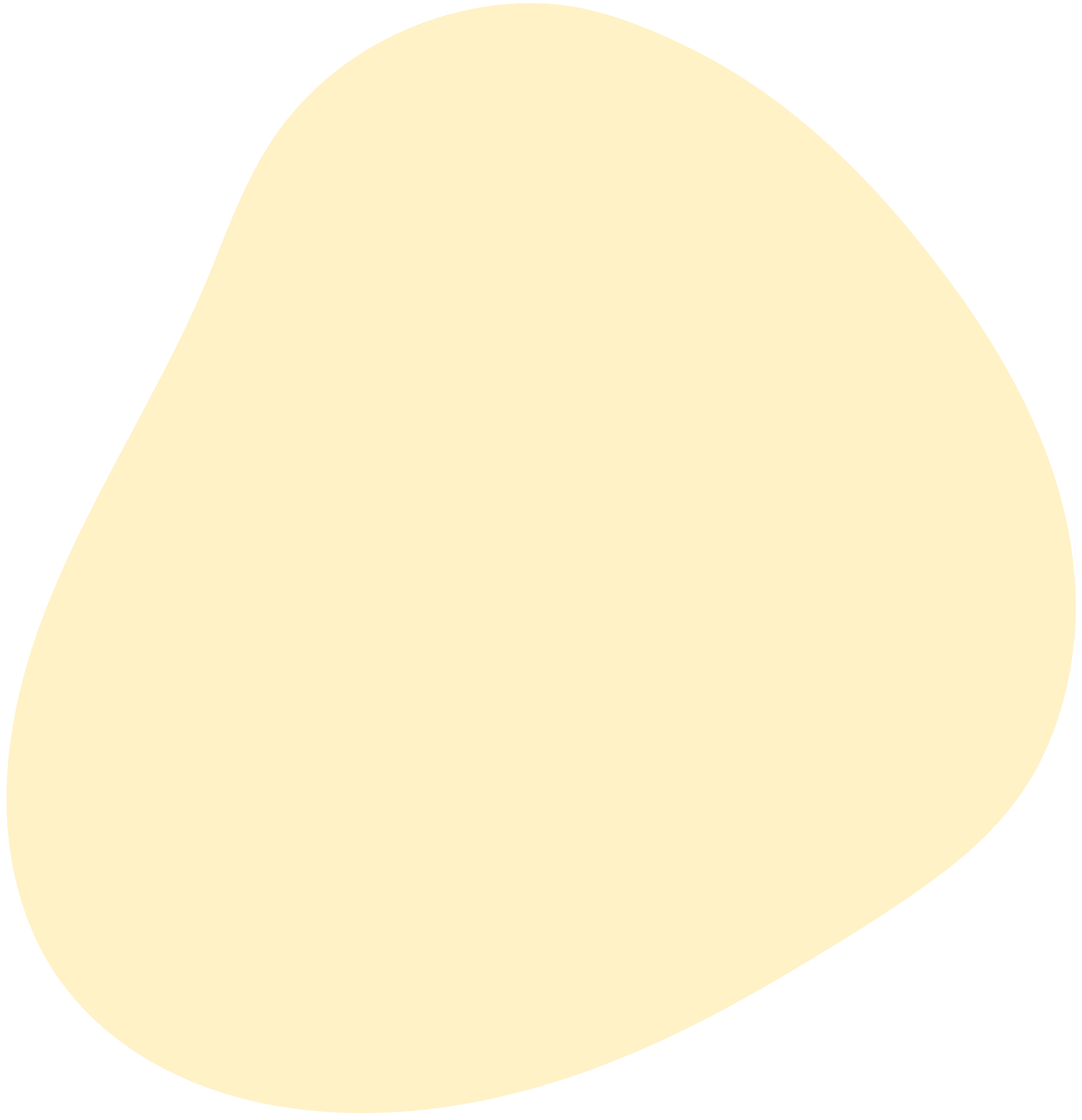 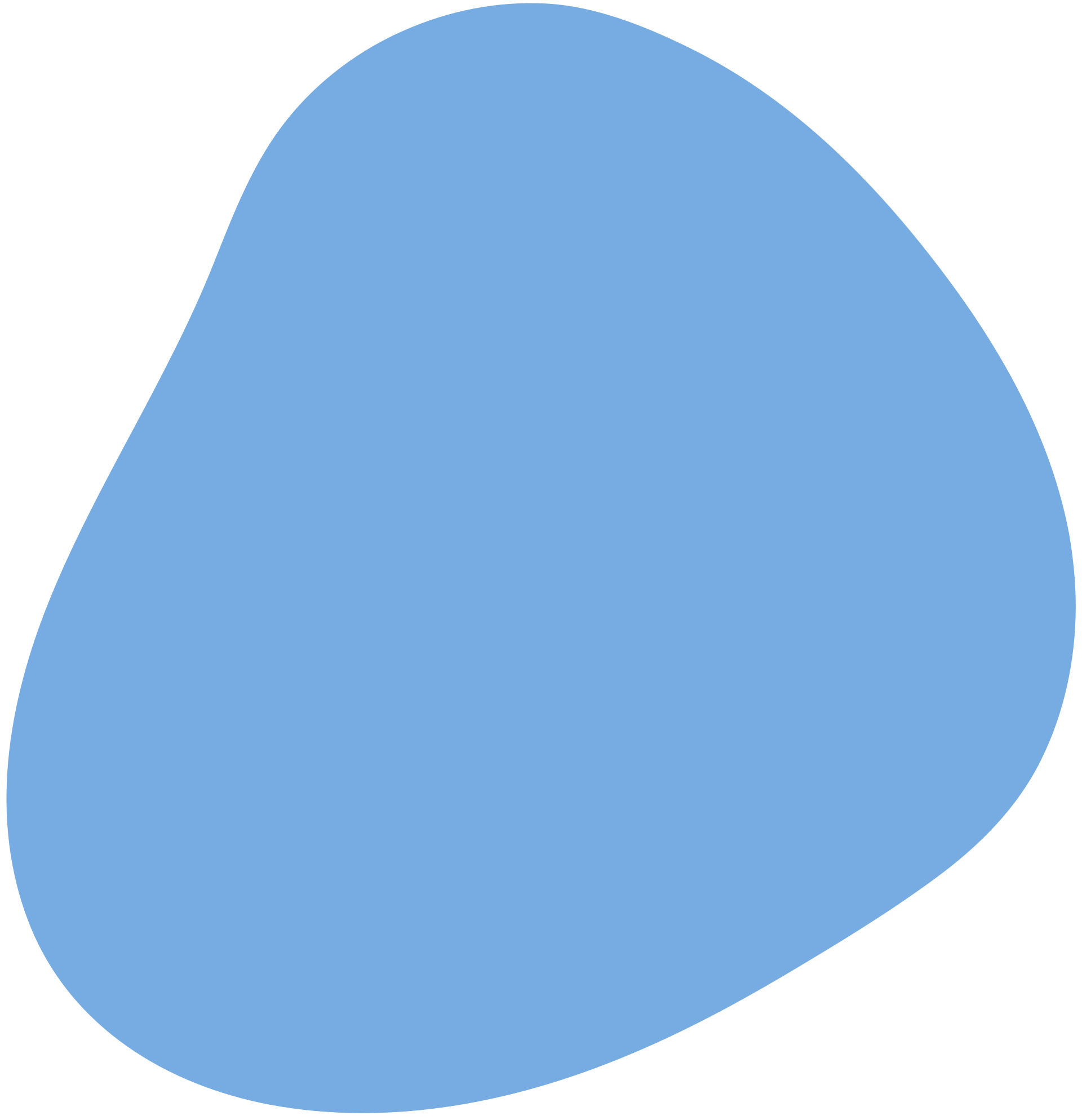 Vous êtes boursier du CROUS:
EUROPE & HORS EUROPE
+
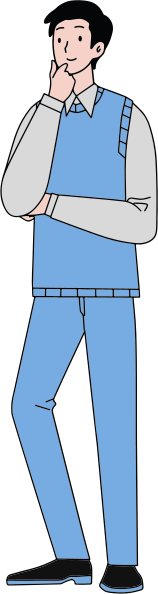 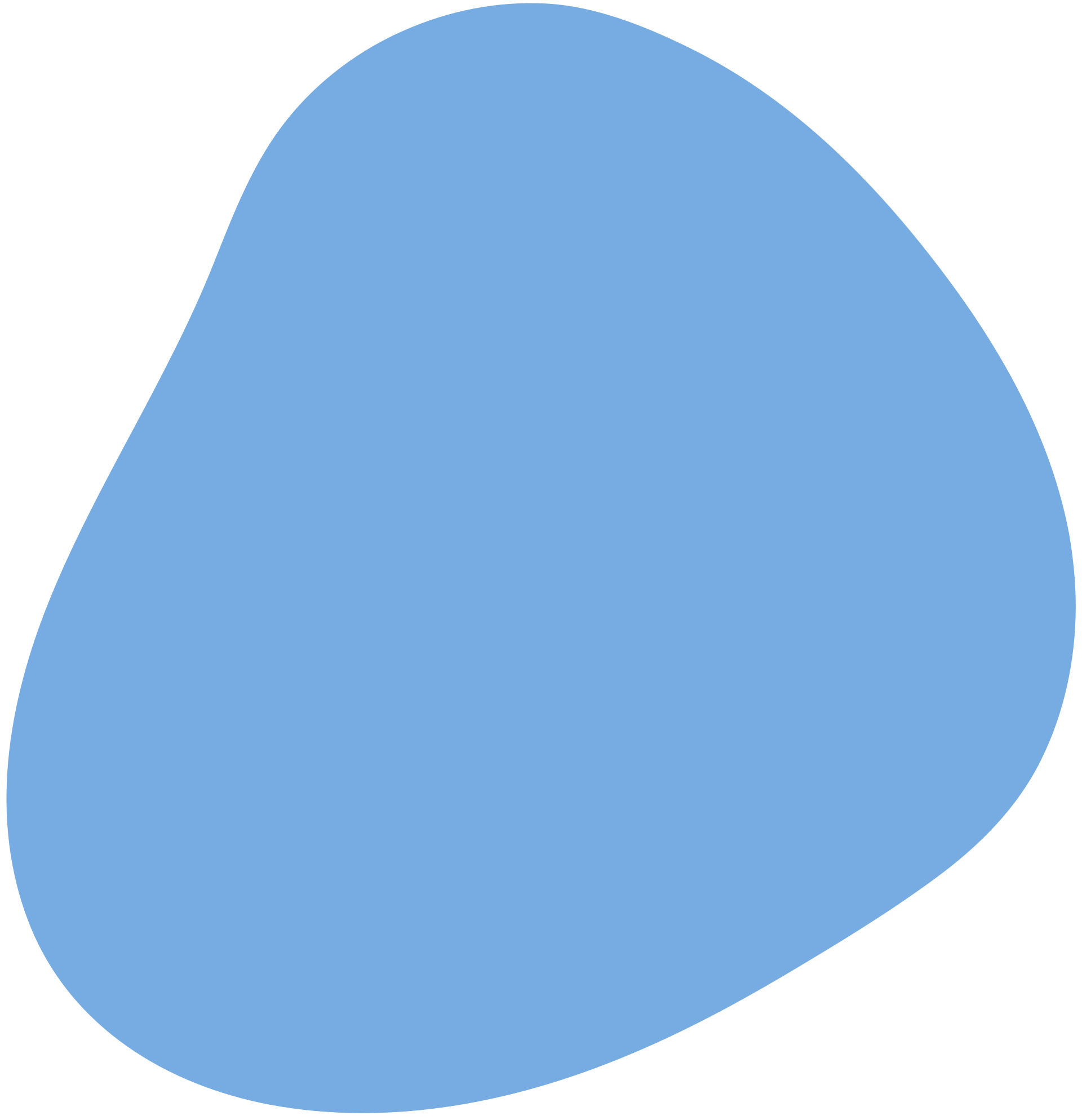 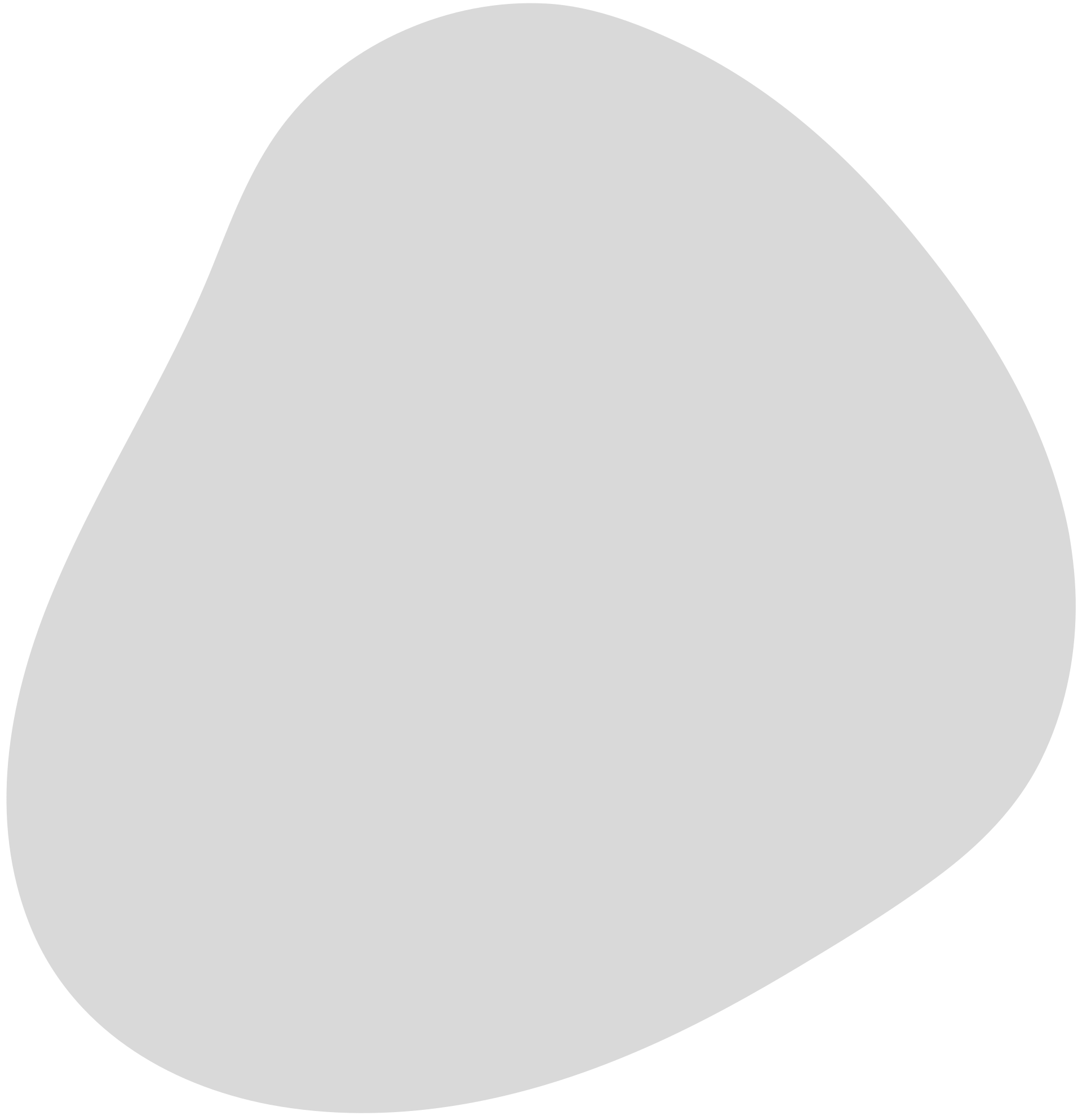 *CES AIDES SONT CUMULABLES*
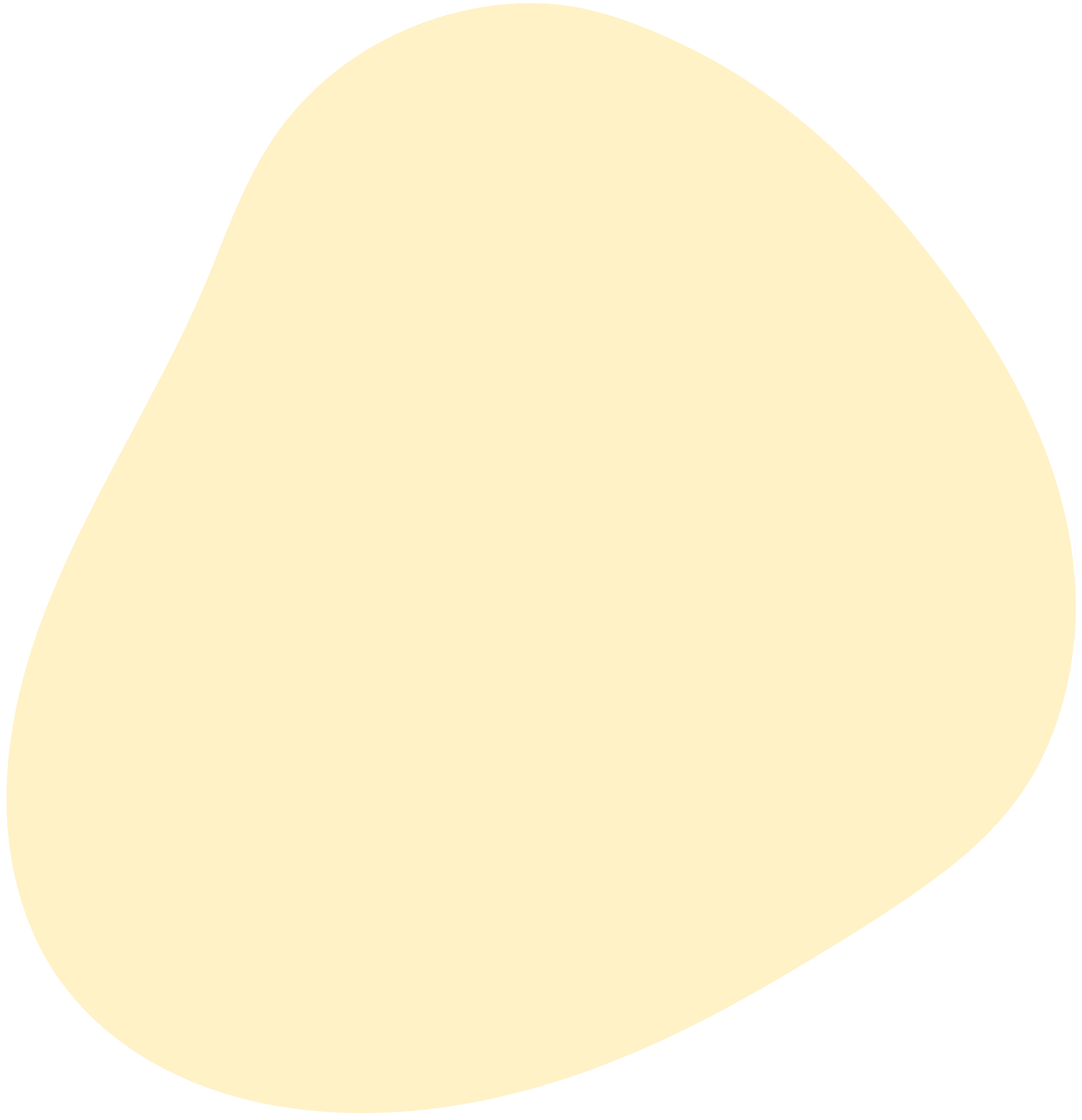 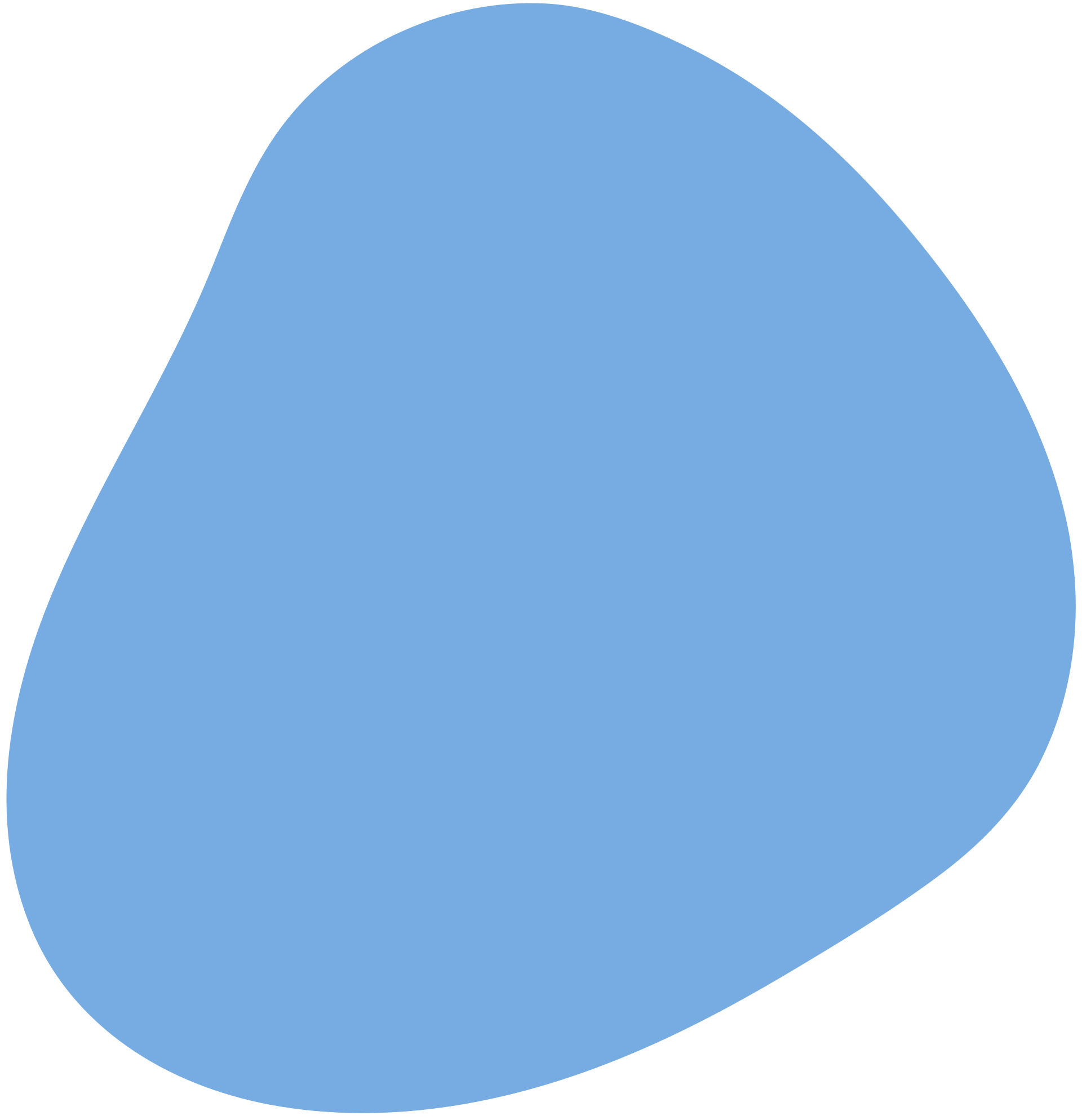 Vous êtes boursier du CROUS:
EUROPE & HORS EUROPE
Je pars en stage au Mexique (2 mois) :

Je peux toucher l’AMI d’un minimum de 400 €
Je peux cumuler l’aide de la Région (75€/semaine) 
Et la bourse du CROUS
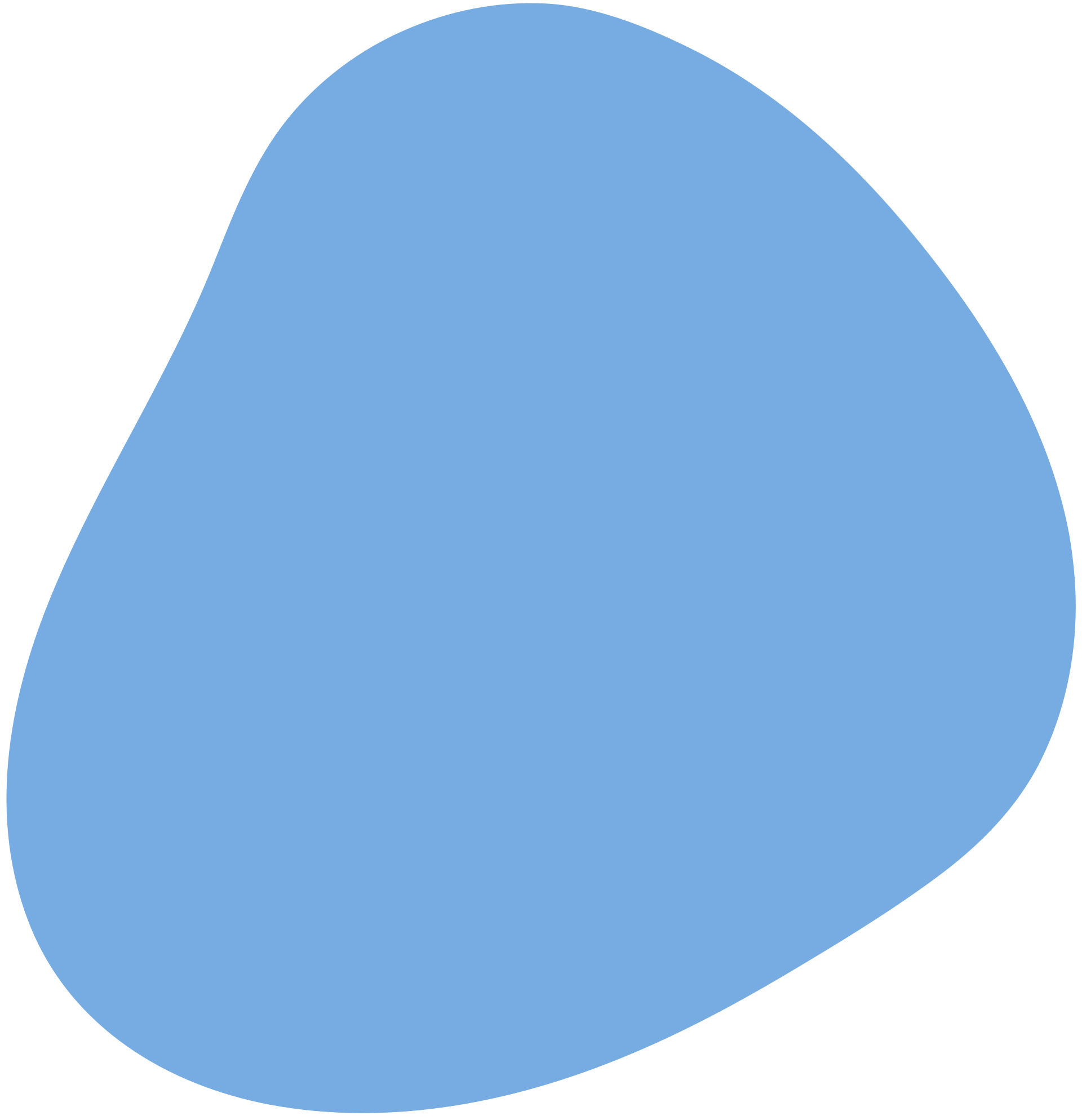 Je pars en stage en Suède (6 mois) : 

Je peux toucher l’AMI d’un minimum de 400 €
Je peux cumuler l’aide de la Région (75€/semaine) 
Et la bourse du CROUS
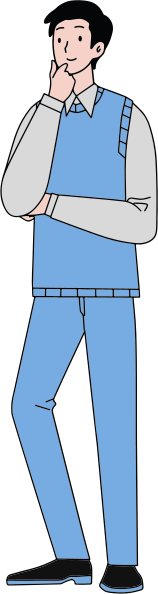 Je me renseigne sur des financements complémentaires
Exemple: ma région d’origine ou département
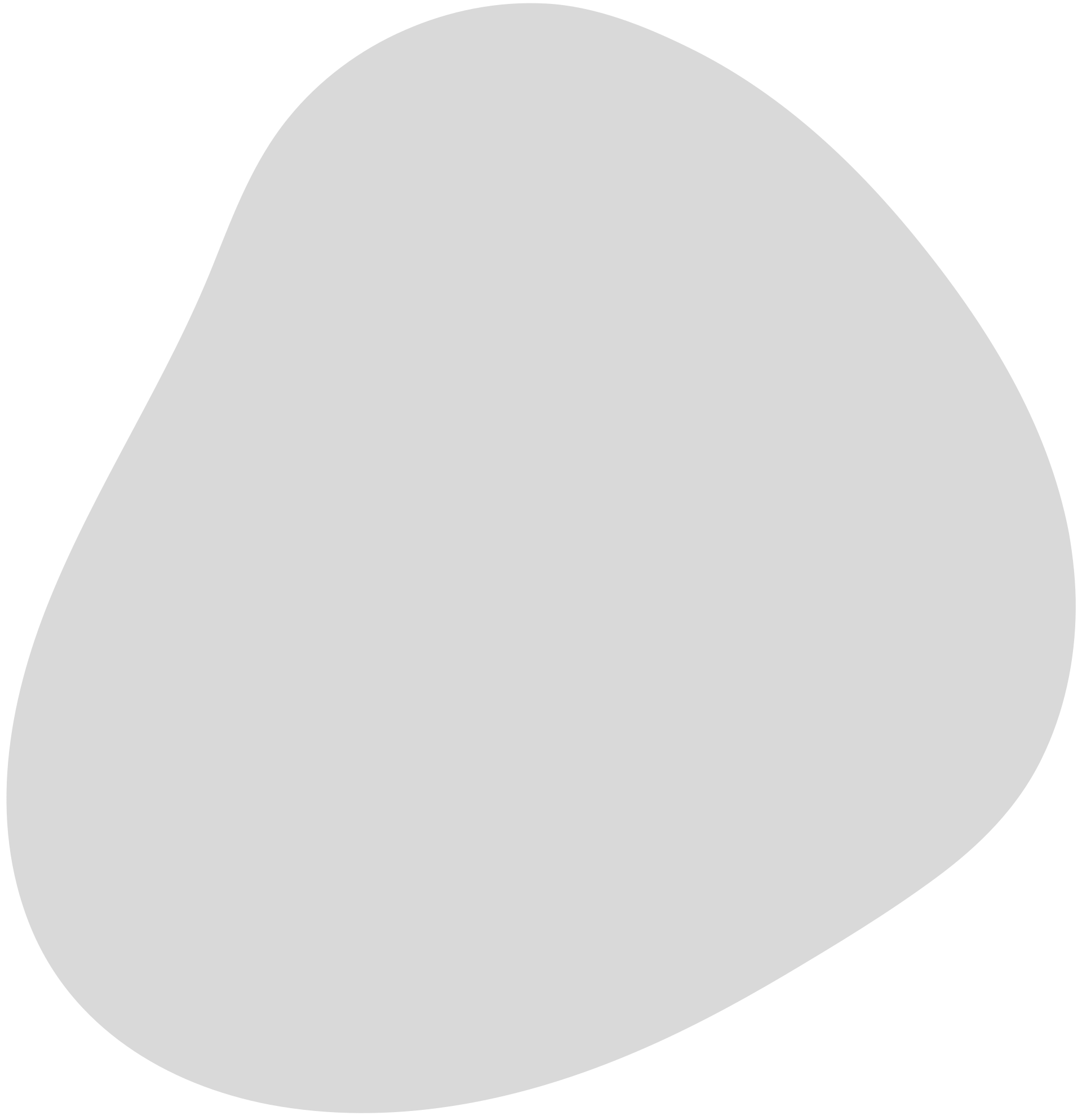 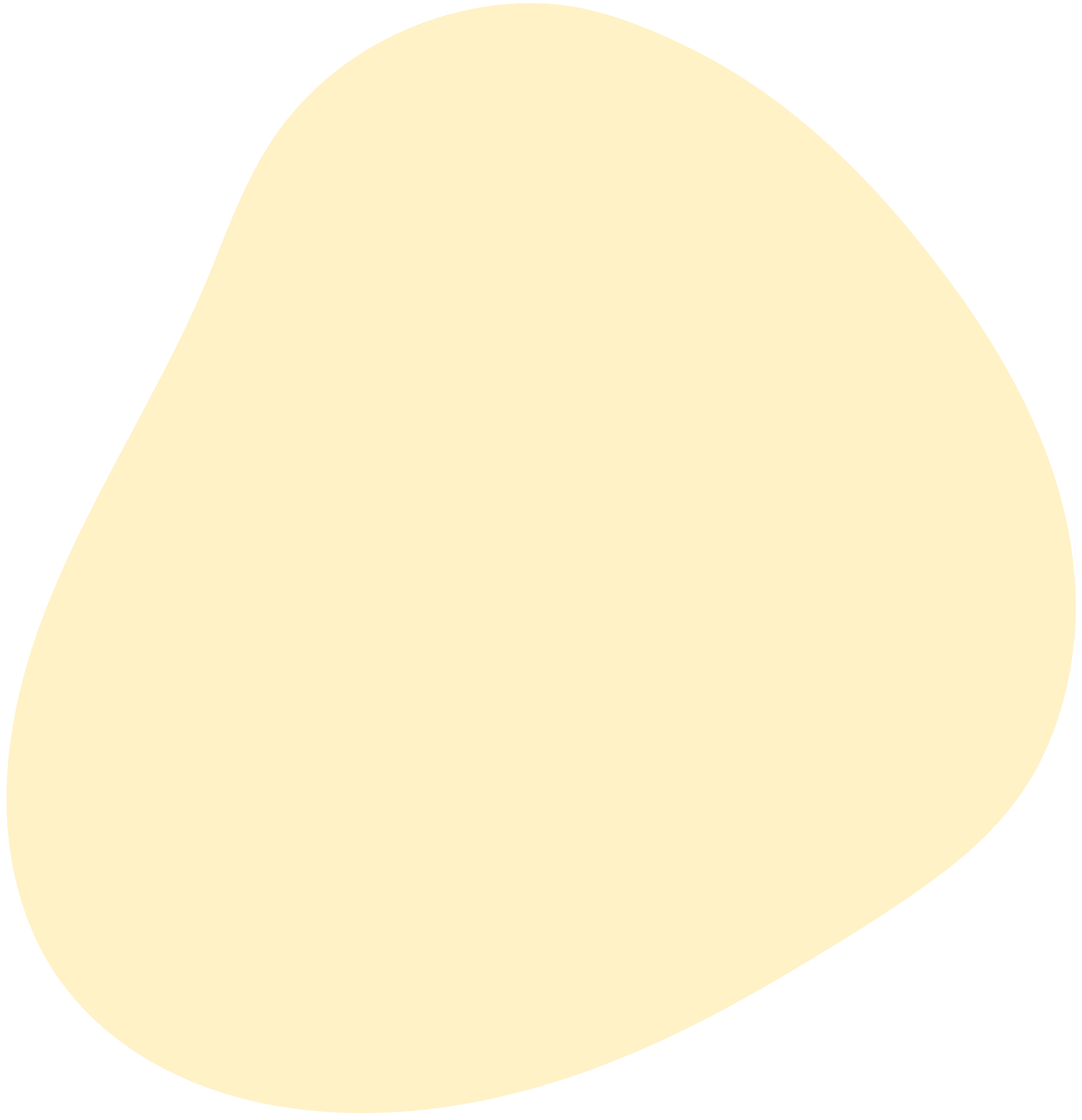 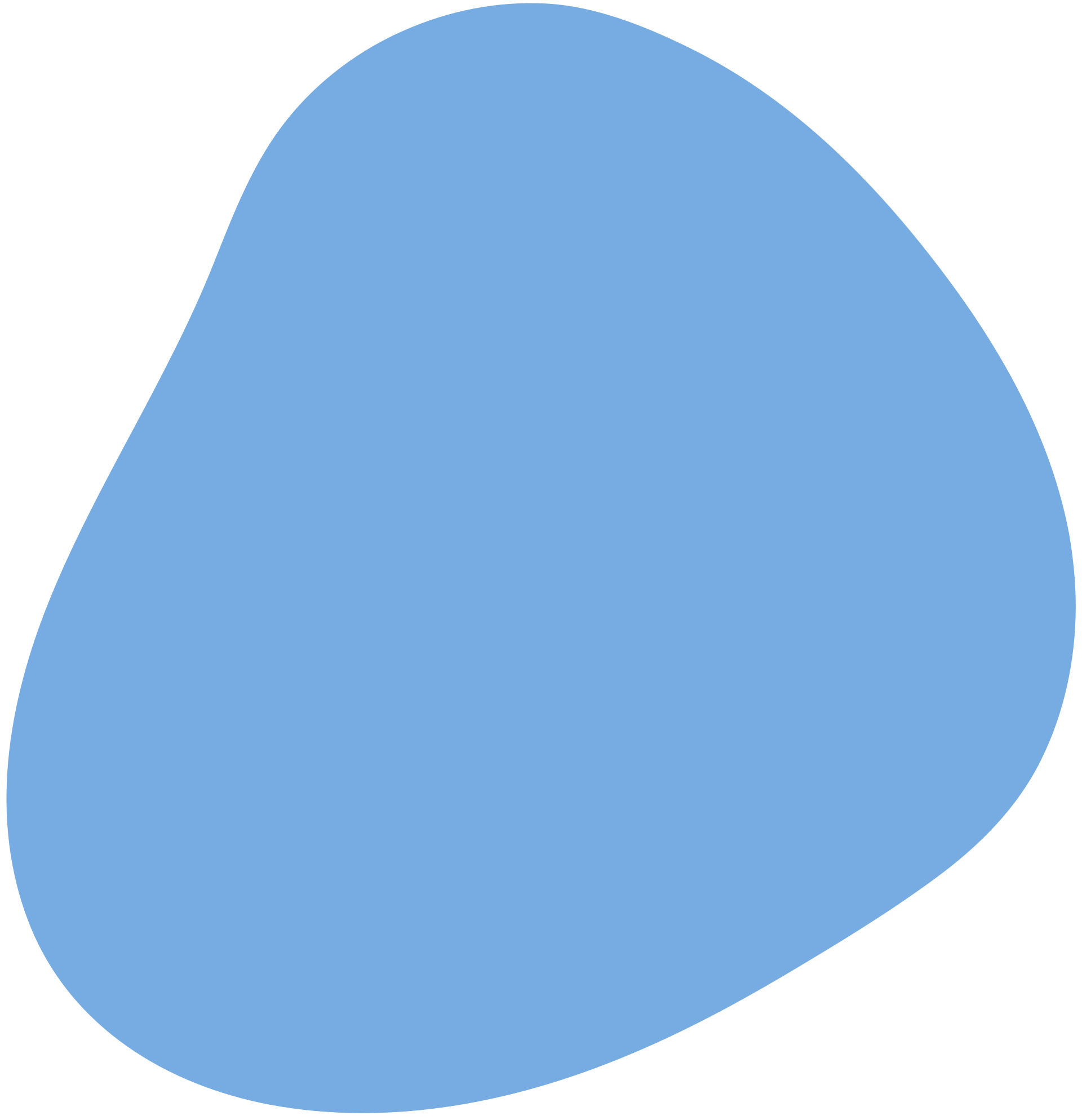 Vous êtes non boursier:
EUROPE
+
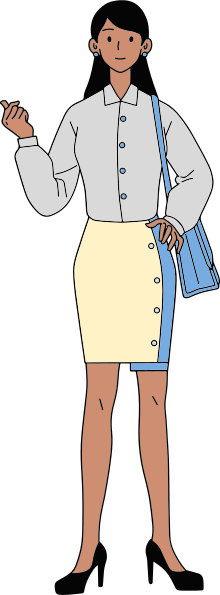 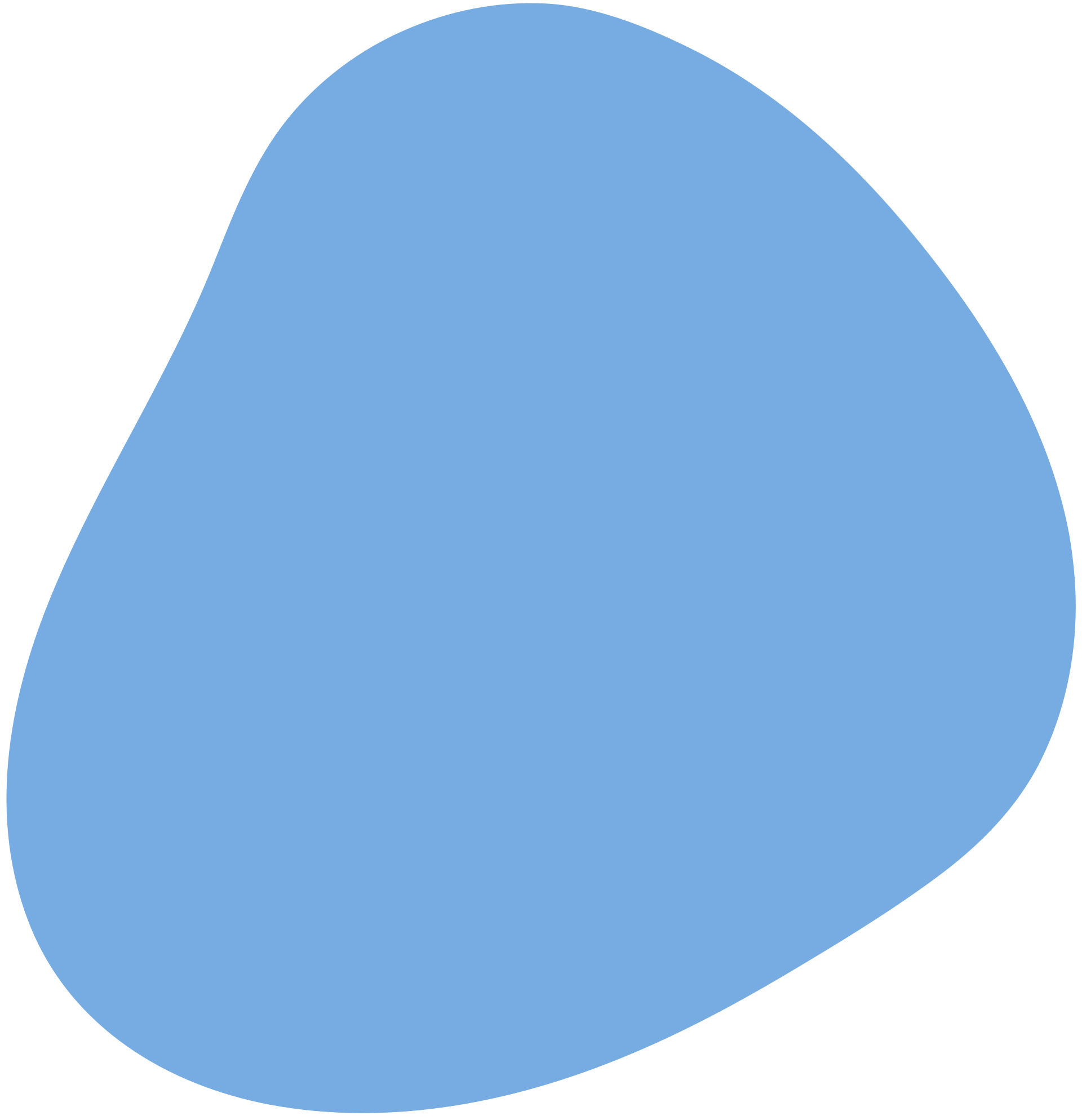 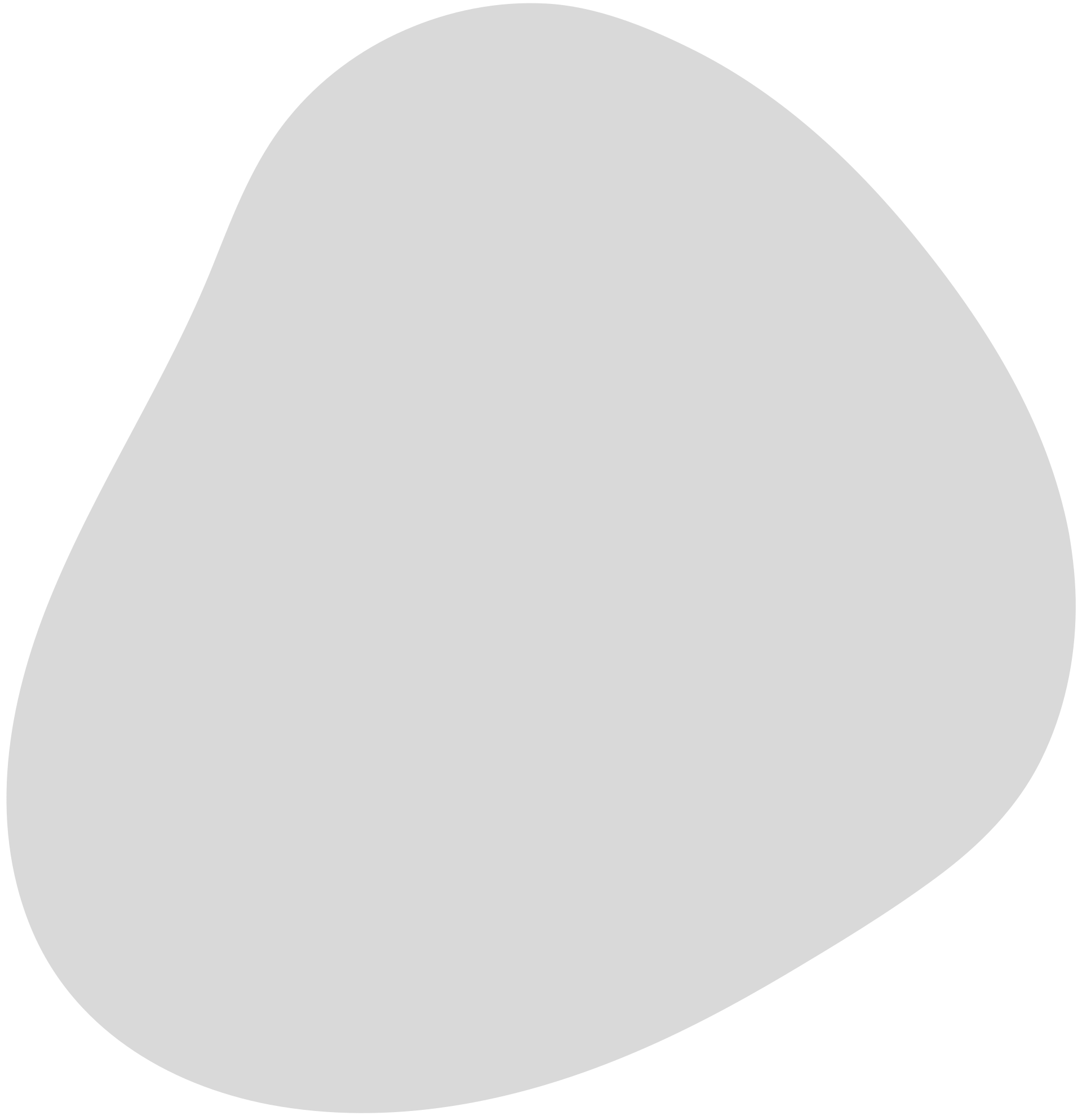 *CES AIDES SONT CUMULABLES*
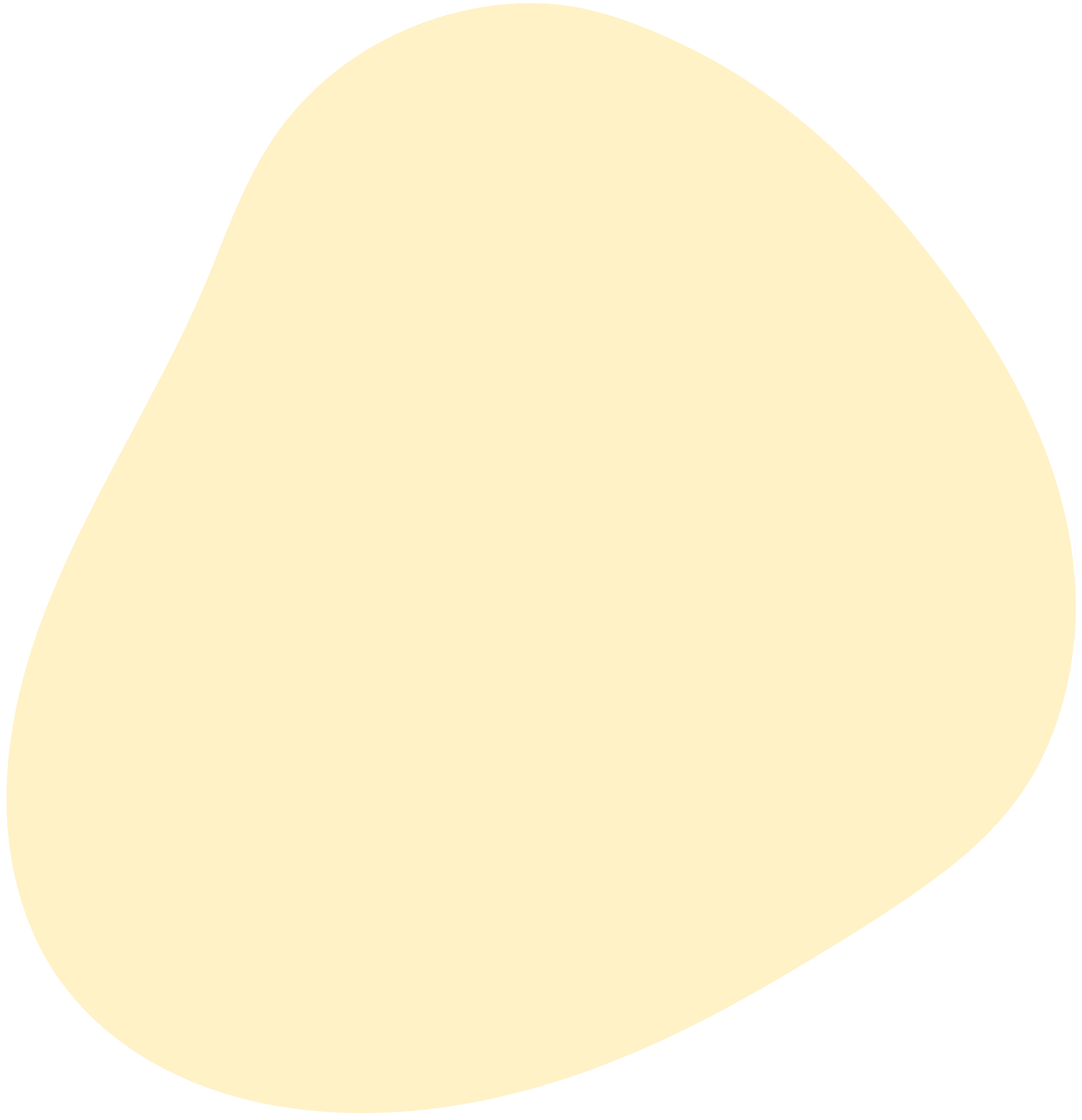 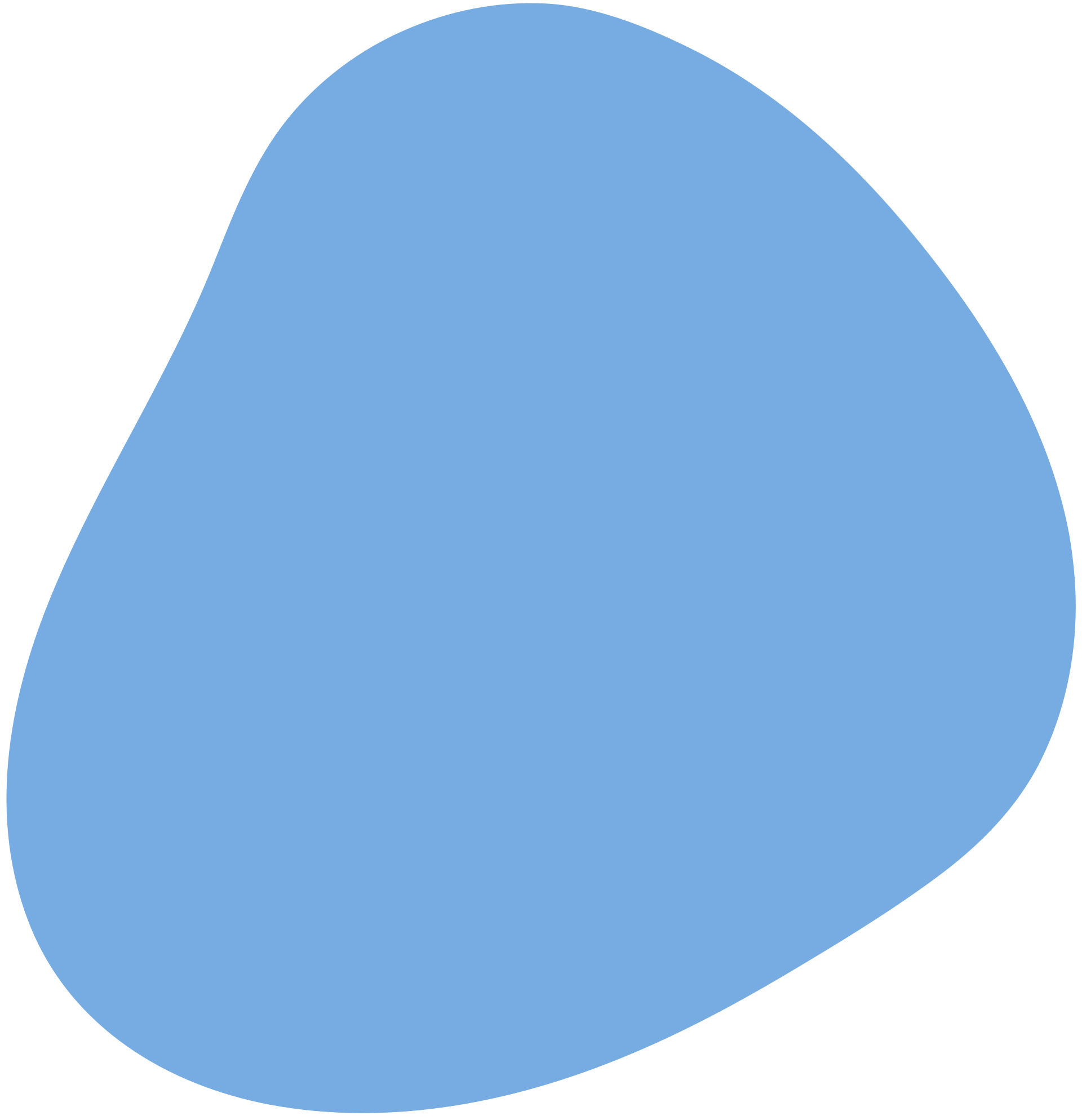 Vous êtes non boursier du CROUS:
EUROPE
Je réalise un stage en Espagne (2 mois), je peux toucher 940€ 
+ 150€/mois de la Région si je bénéficie d’Erasmus+.
Je réalise un stage en Irlande (6 mois), je peux toucher 3120€.
+ 150€/mois de la Région si je bénéficie d’Erasmus+.
Je ne suis pas éligible à la bourse de stage Erasmus+, je peux toucher 250€/mois de la Région. (sous réserve de répondre aux critères d’éligibilité)
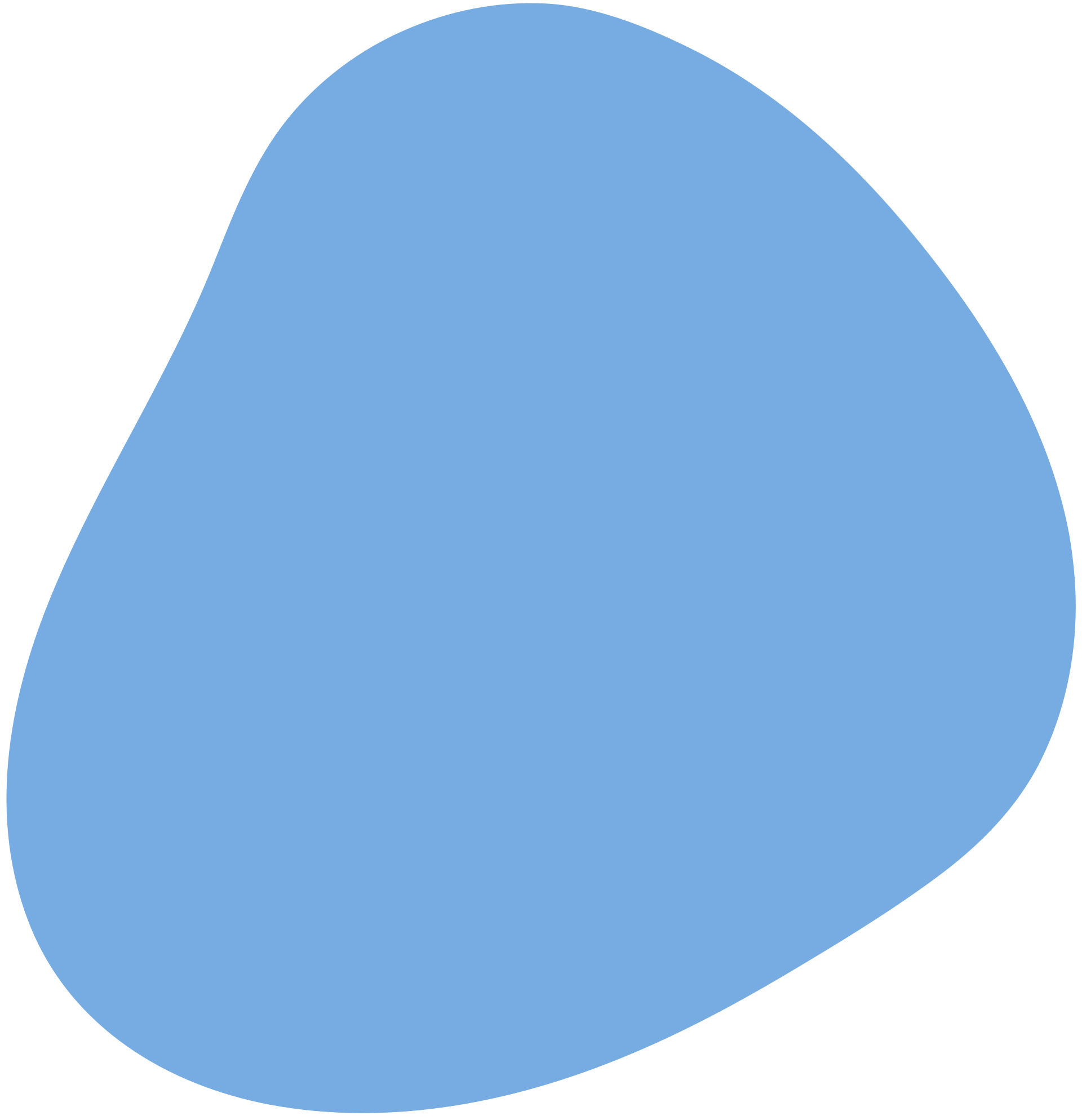 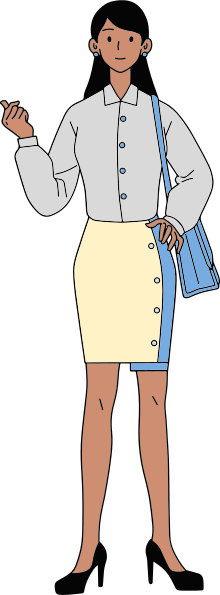 Focus sur les stages hybrides en Erasmus+ : 
Stage mêlant activité virtuelle et mobilité physique à l’étranger = 
la période virtuelle n’ouvre pas droit à la bourse de stage
la période de mobilité physique est ouverte au financement à partir de la date de début du séjour physique
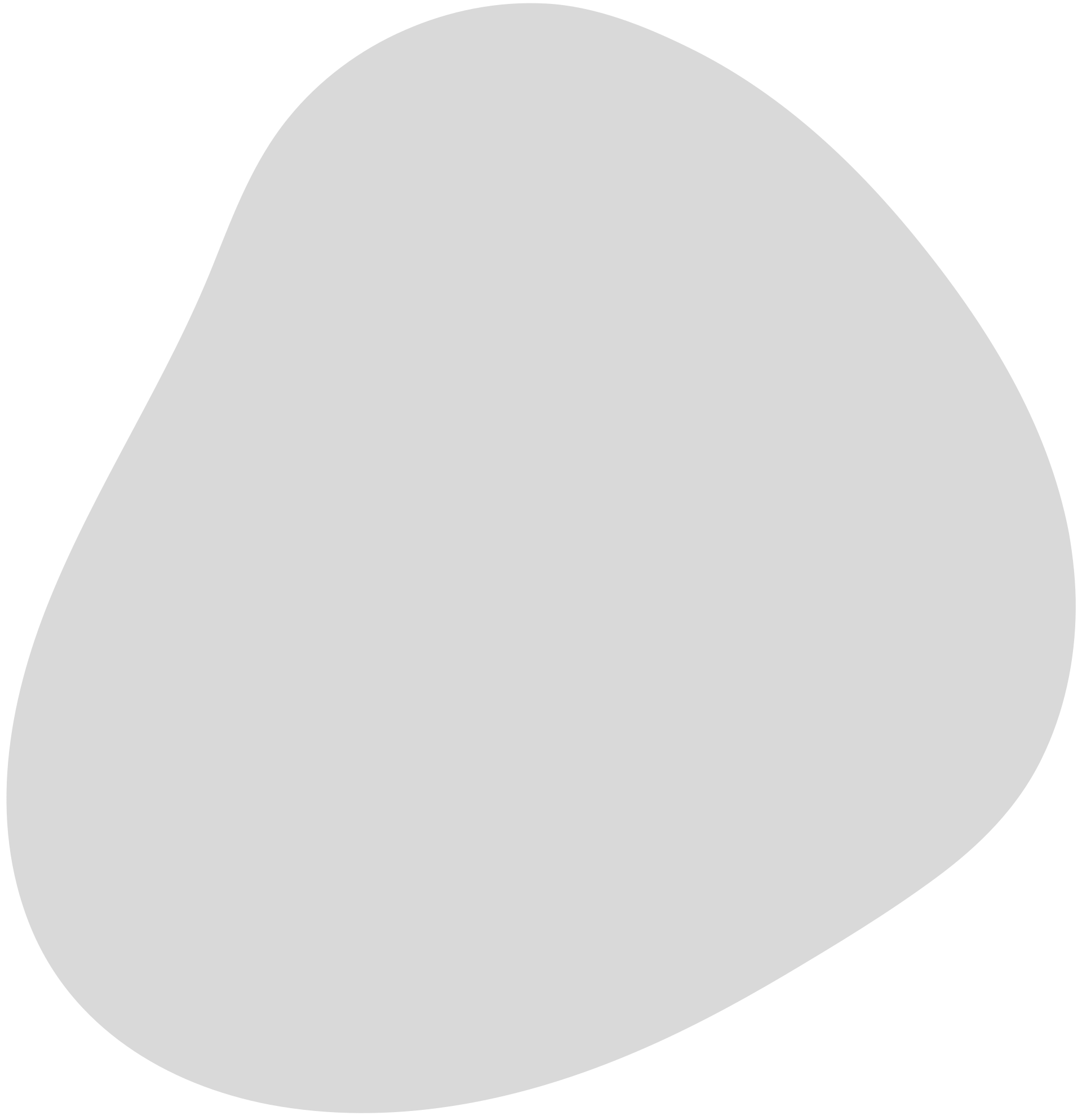 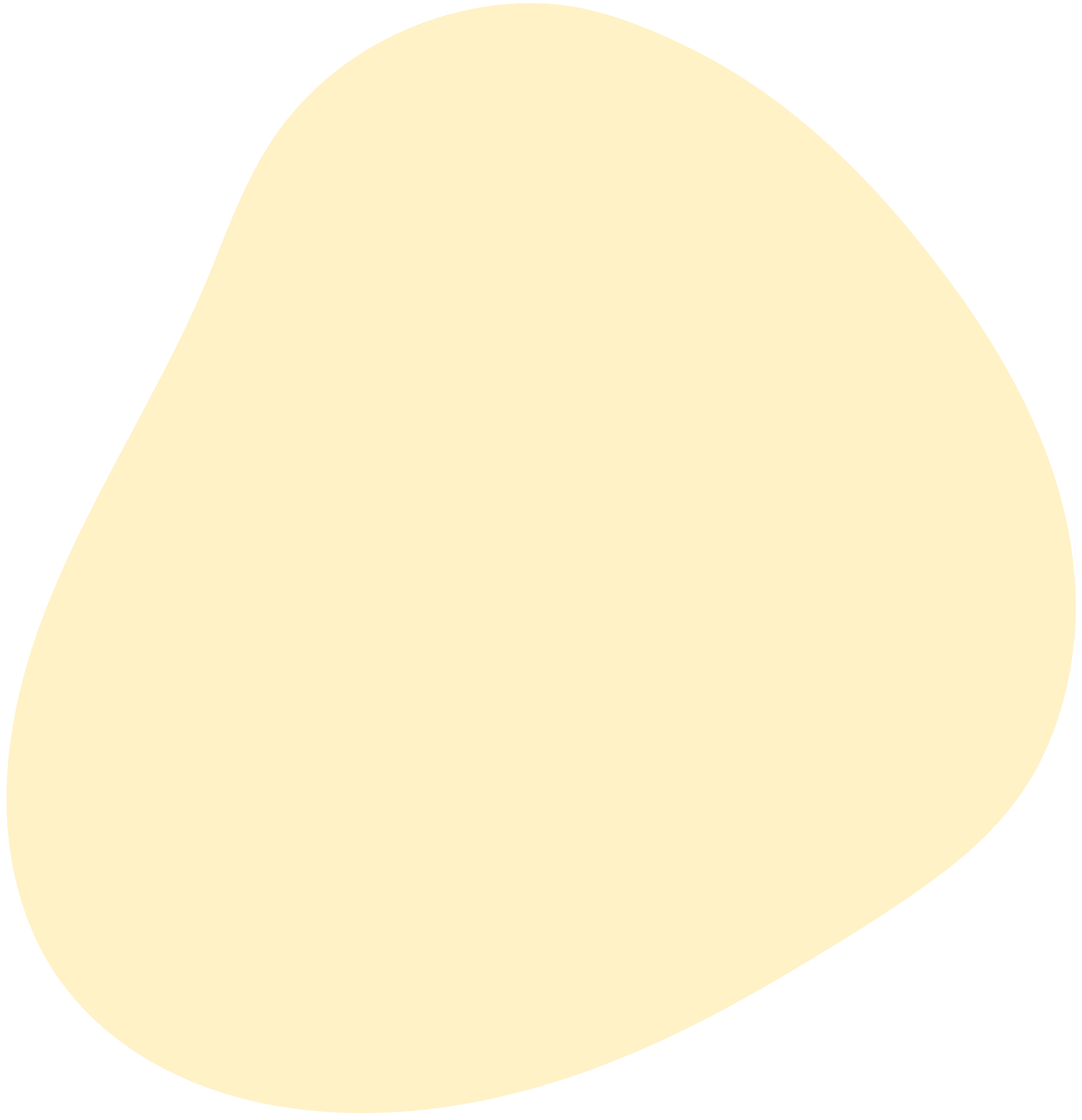 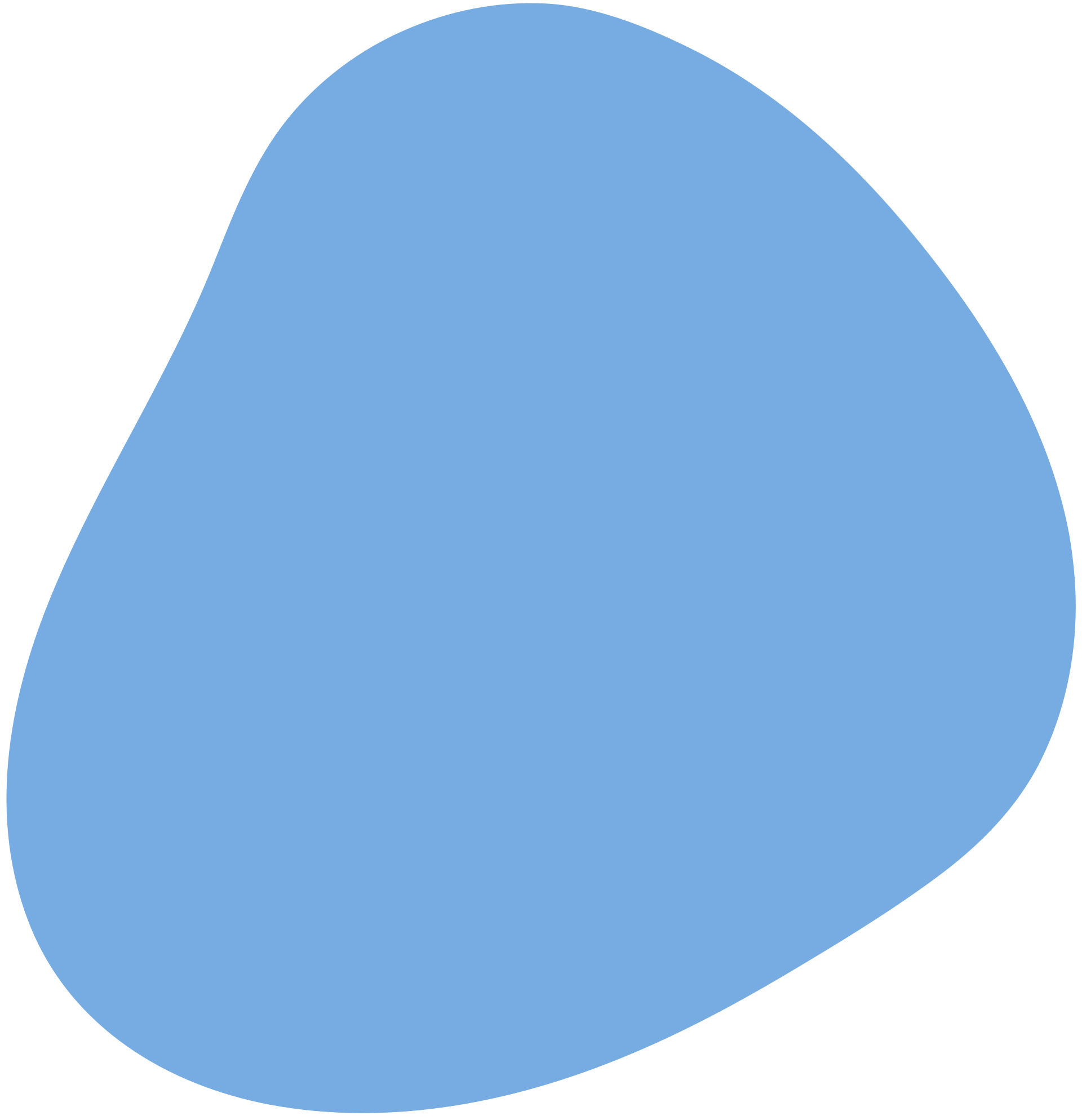 Vous êtes non boursier du CROUS:
HORS EUROPE
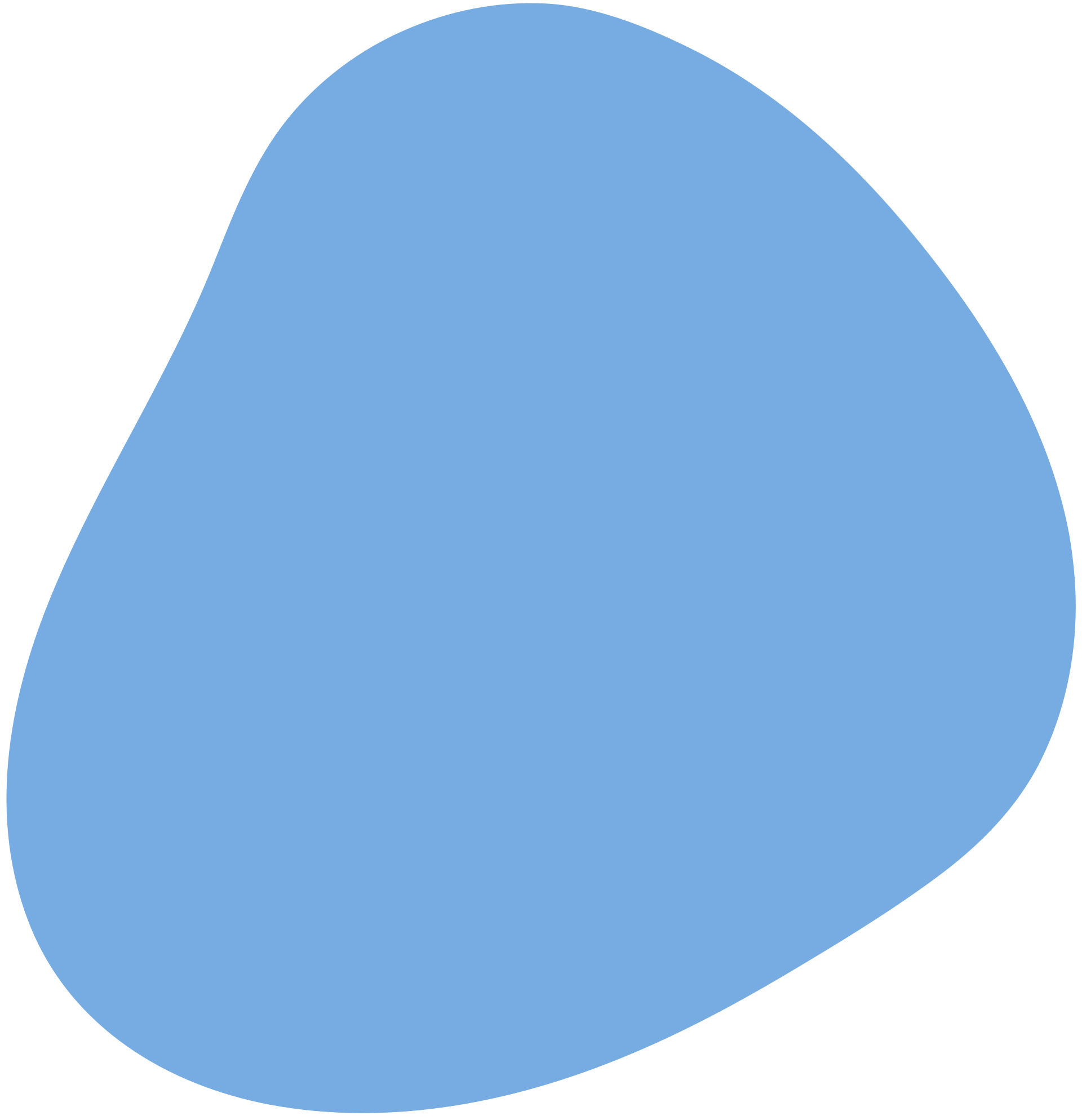 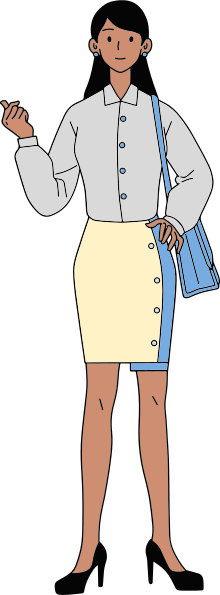 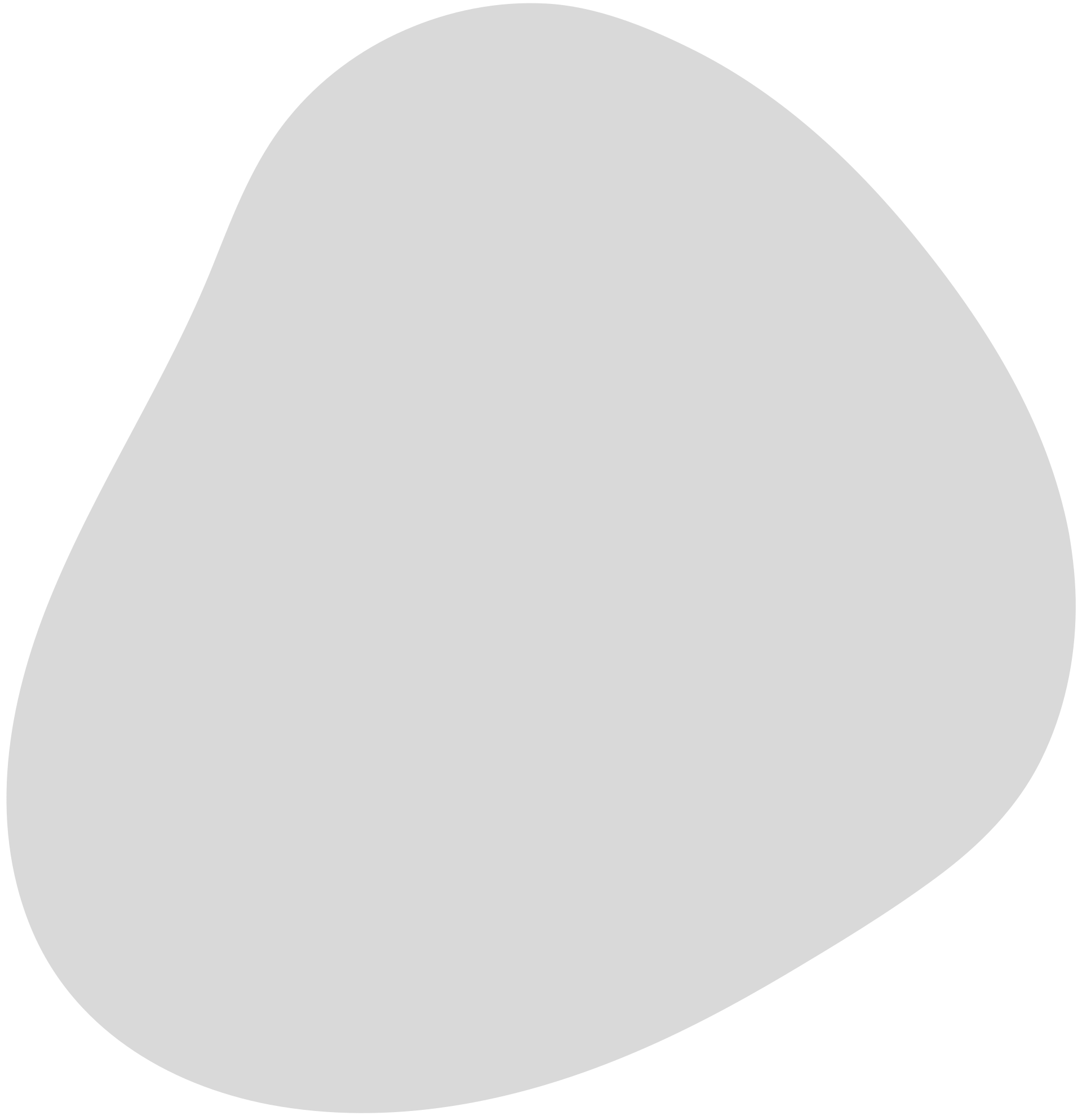 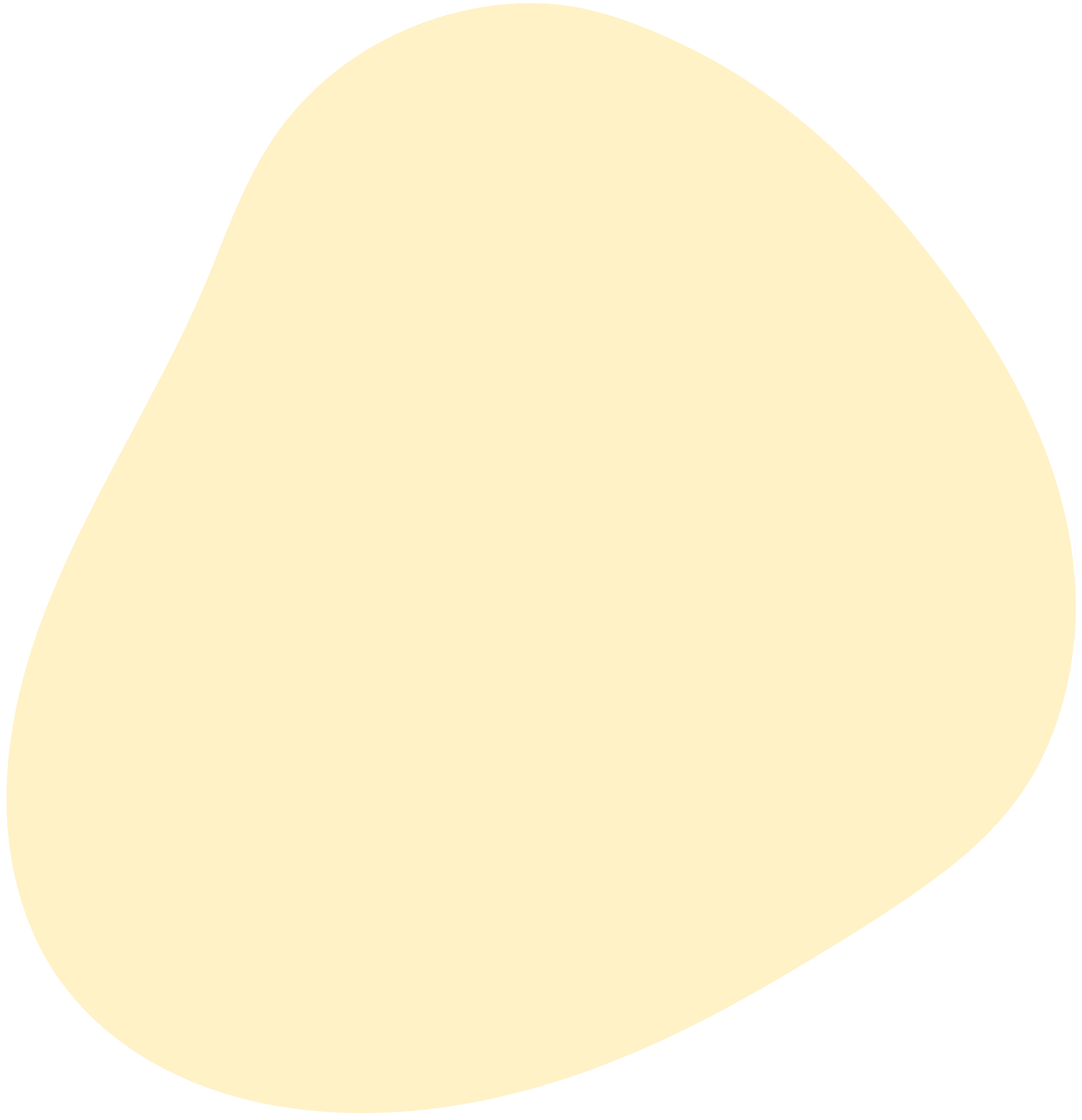 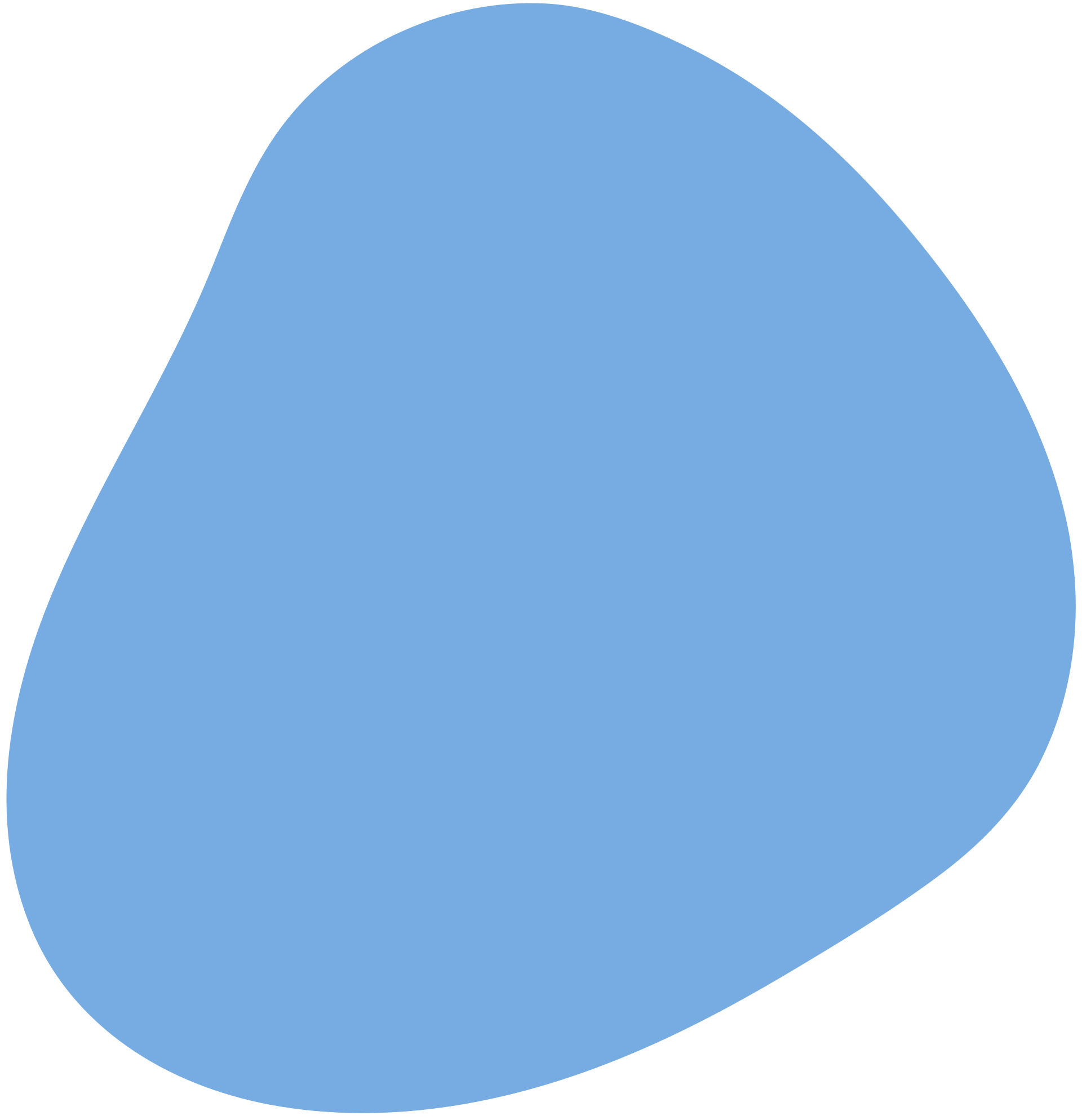 Autres aides à la mobilité internationale:
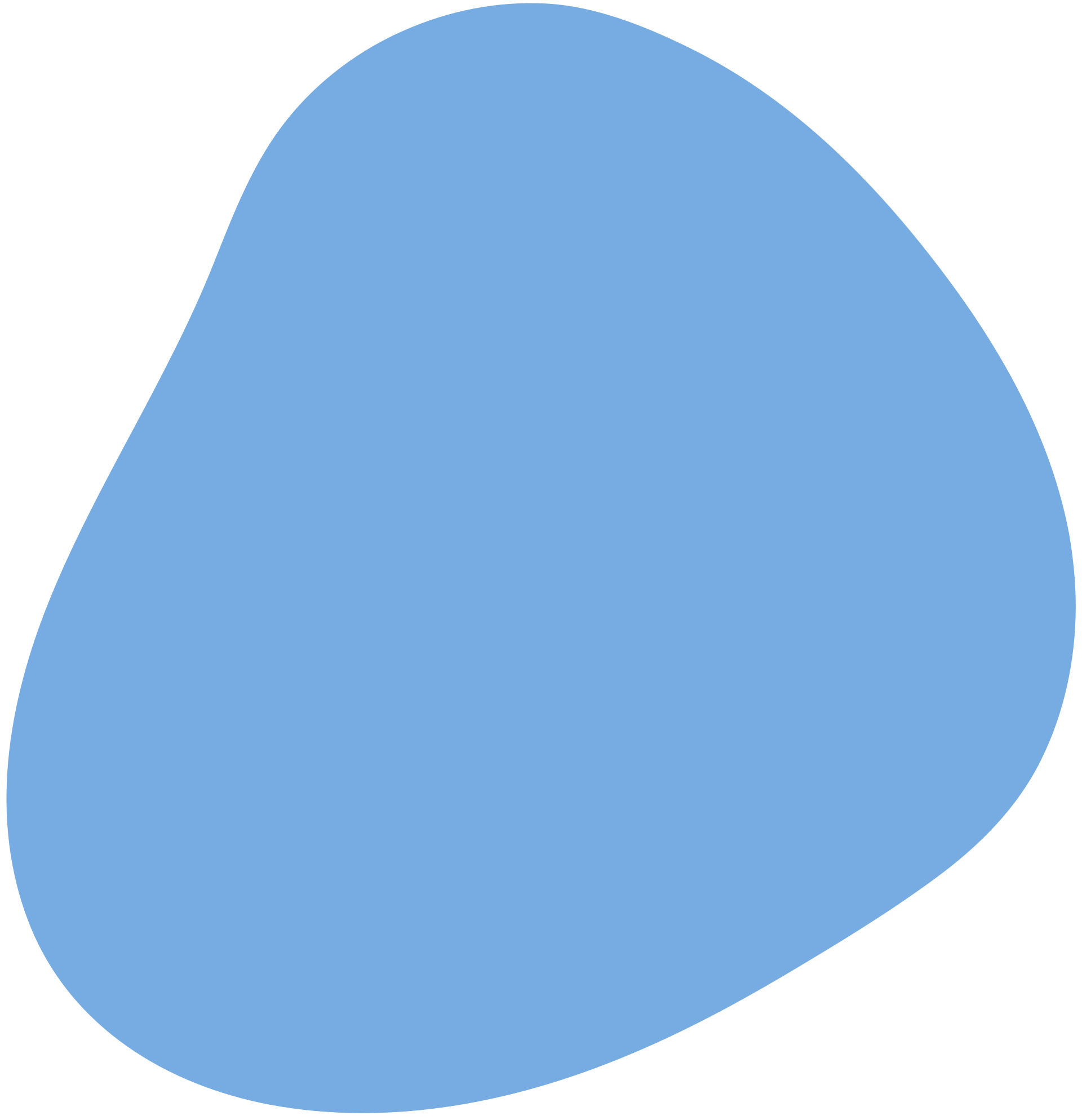 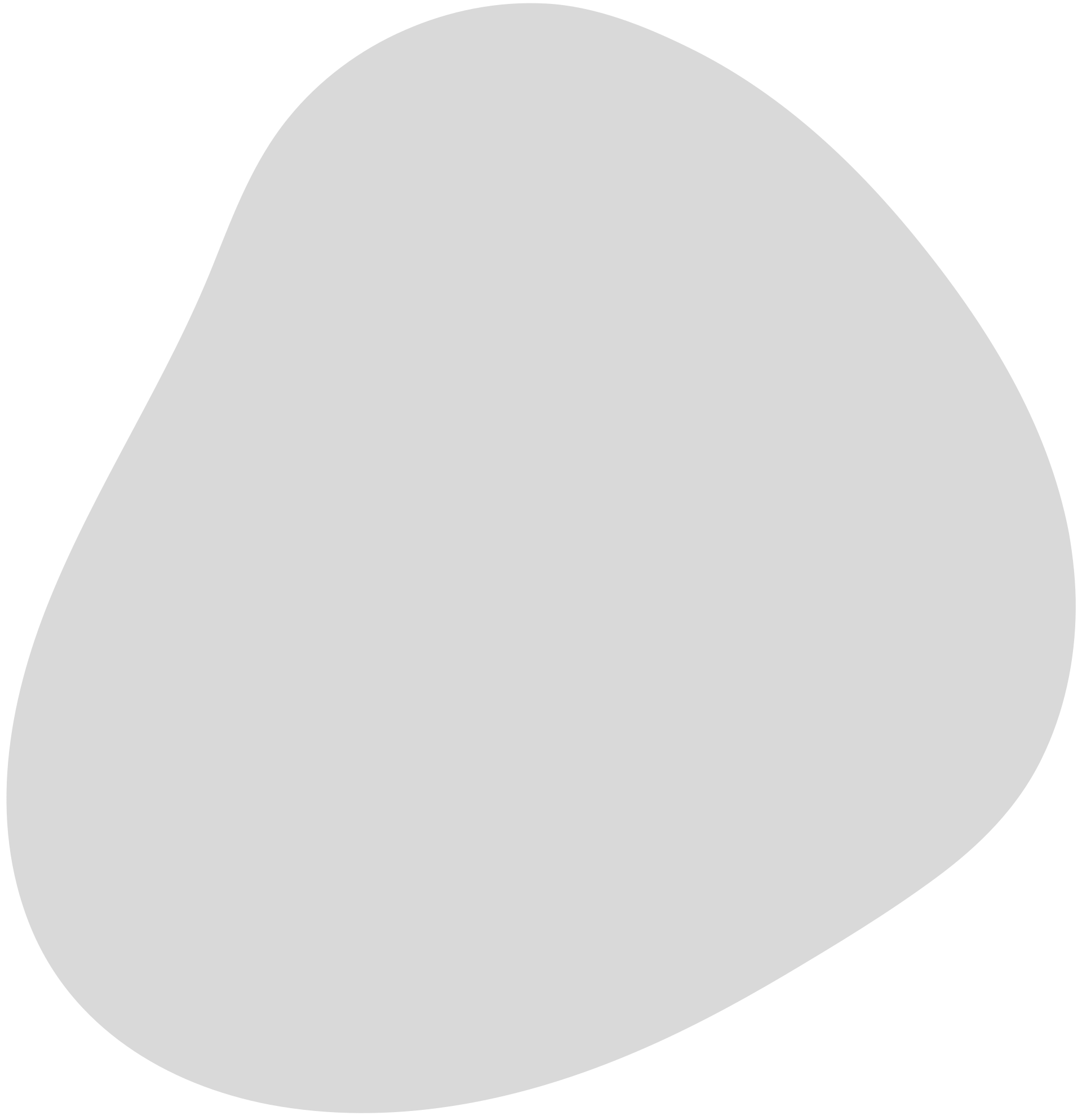 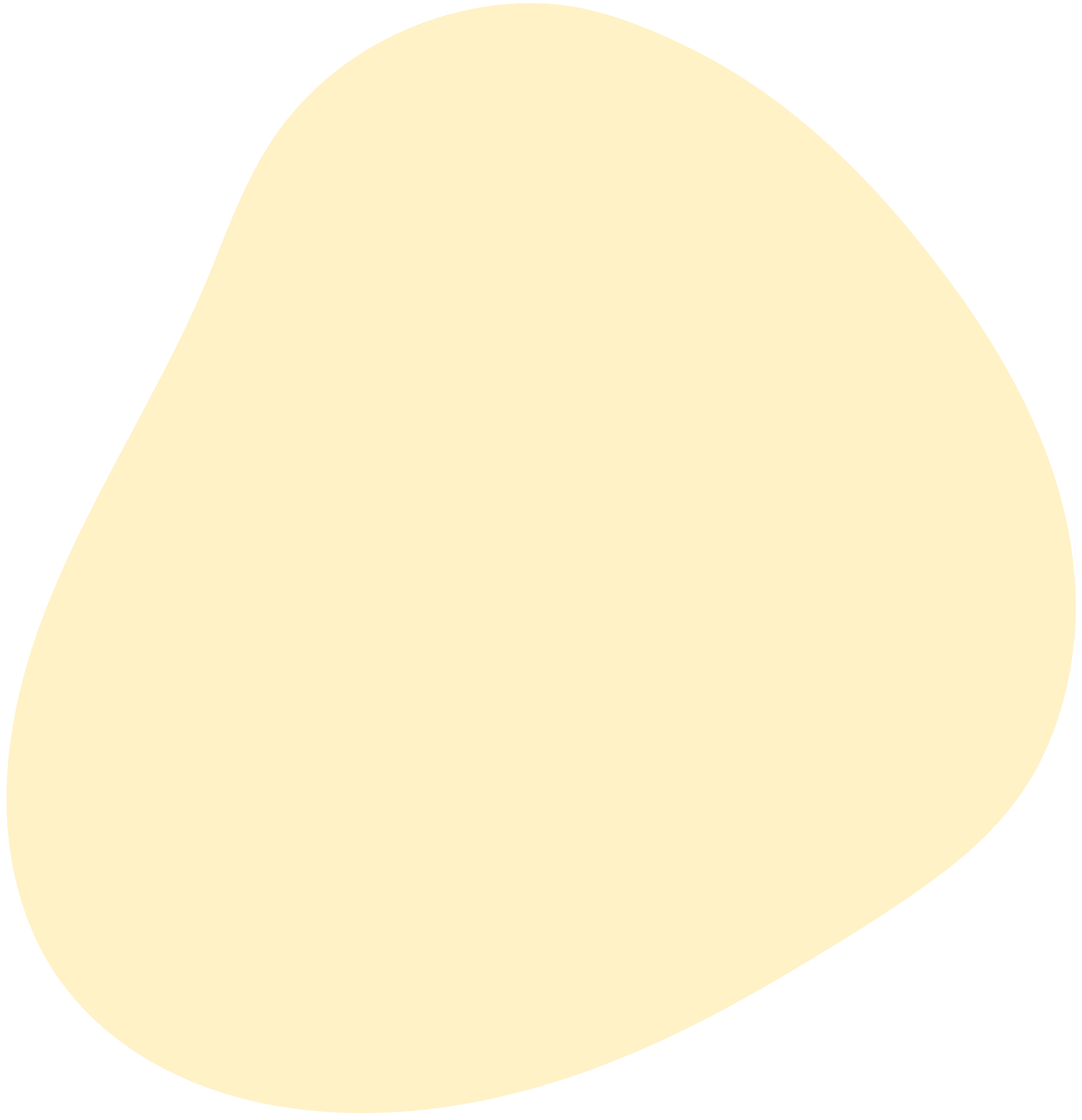 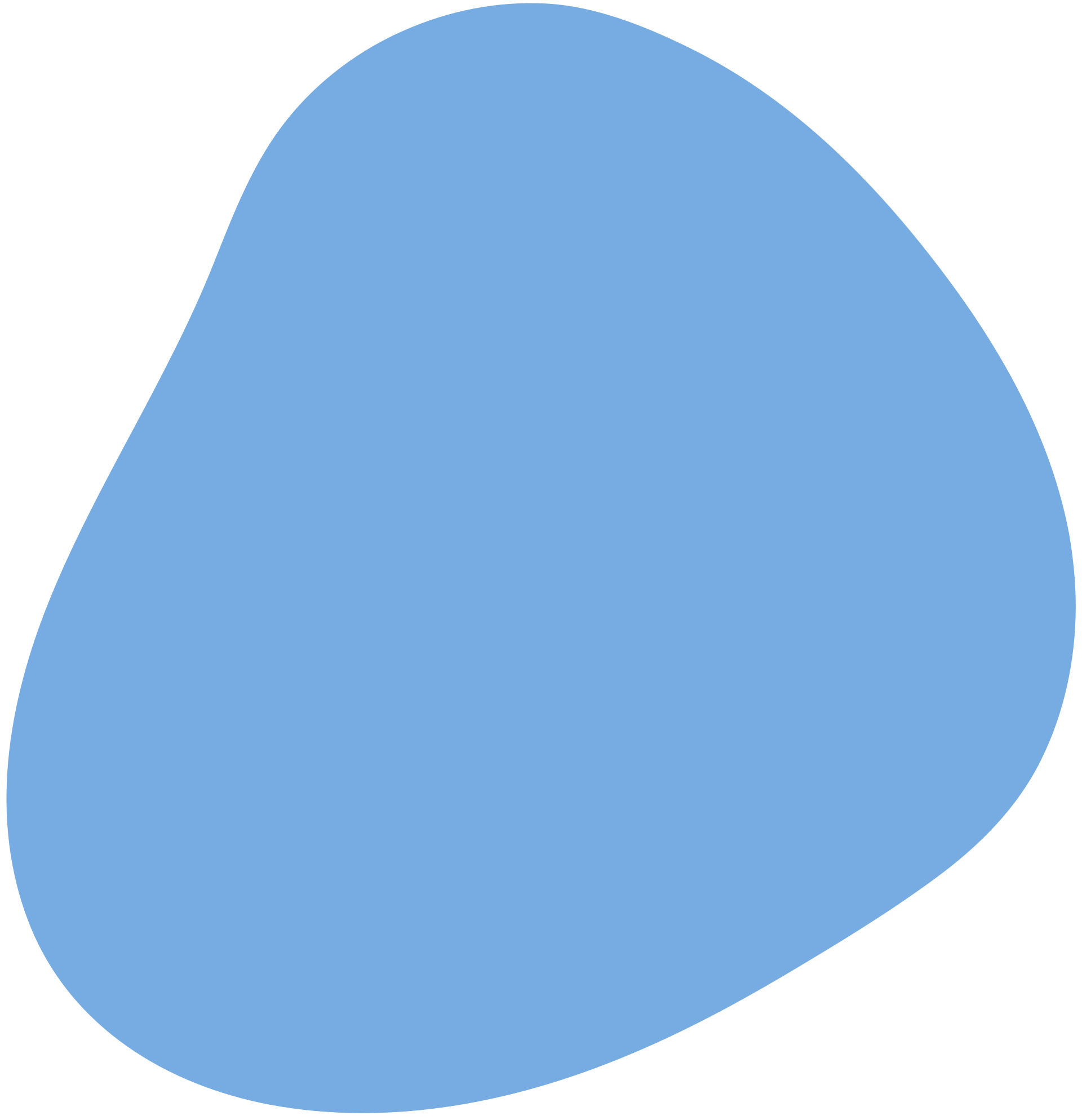 Calendrier des bourses:
NOVEMBRE A FIN AVRIL
Ouverture de l’accès aux dossiers de bourses de stage Erasmus+, AMI, Région (candidature dématérialisée à adresser au SCREI) pour les départs en mobilité prévus au 2e semestre.
TOUT AU LONG DE L’ANNEE
Bourses de la Région Occitanie (étudiants boursiers ou chèque Eurocampus, hors césure) 
Les démarches sont à réaliser de manière autonome par les étudiants. L’établissement pré validera les dossiers réalisés en ligne avant le départ.
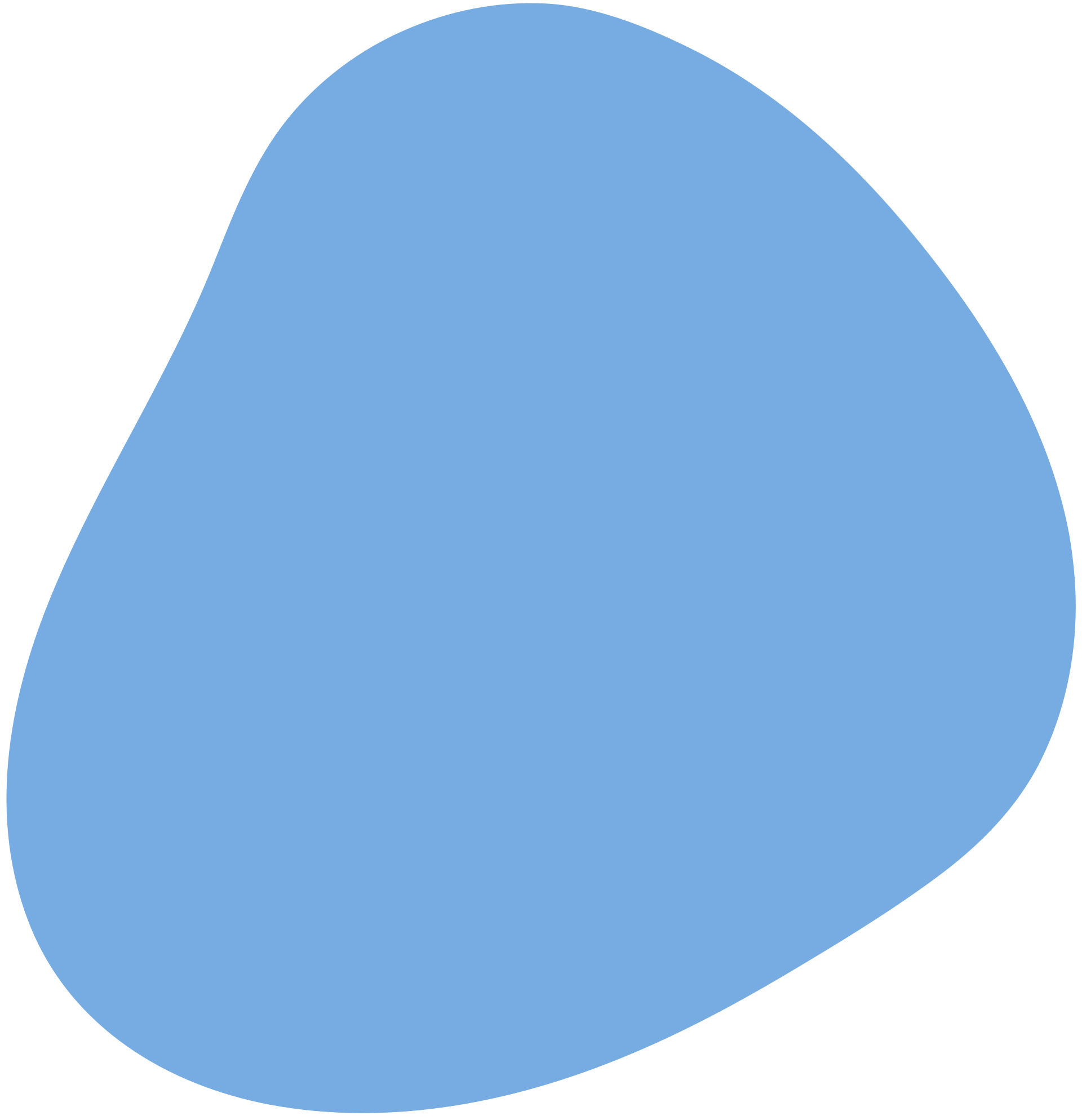 AOÛT A MI SEPTEMBRE 
Ouverture de l’accès aux dossiers de bourses Erasmus+, AMI, Région (candidature à retourner au SCREI avant mi-décembre) pour les départs en mobilité prévus au 1er  semestre.
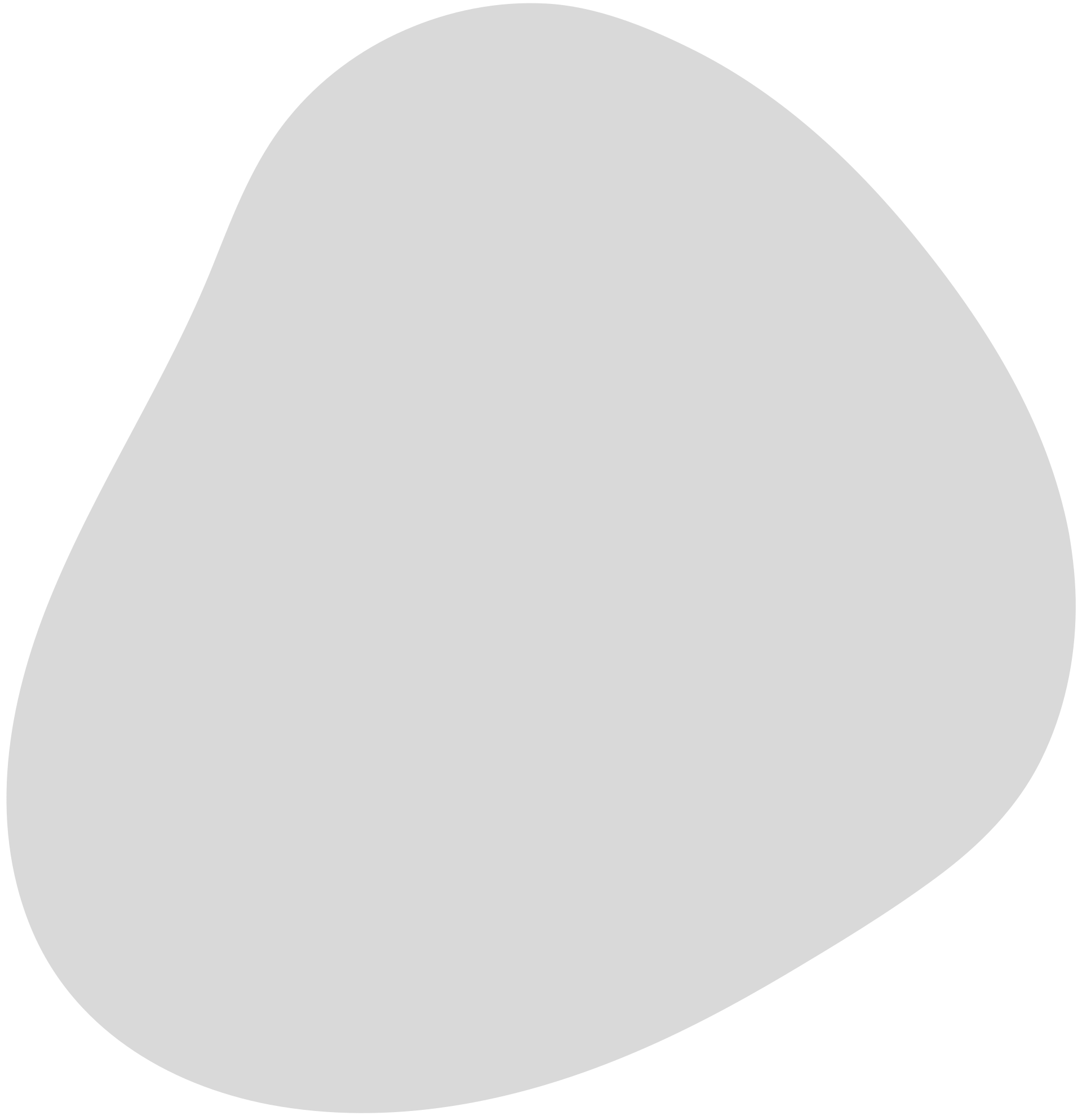 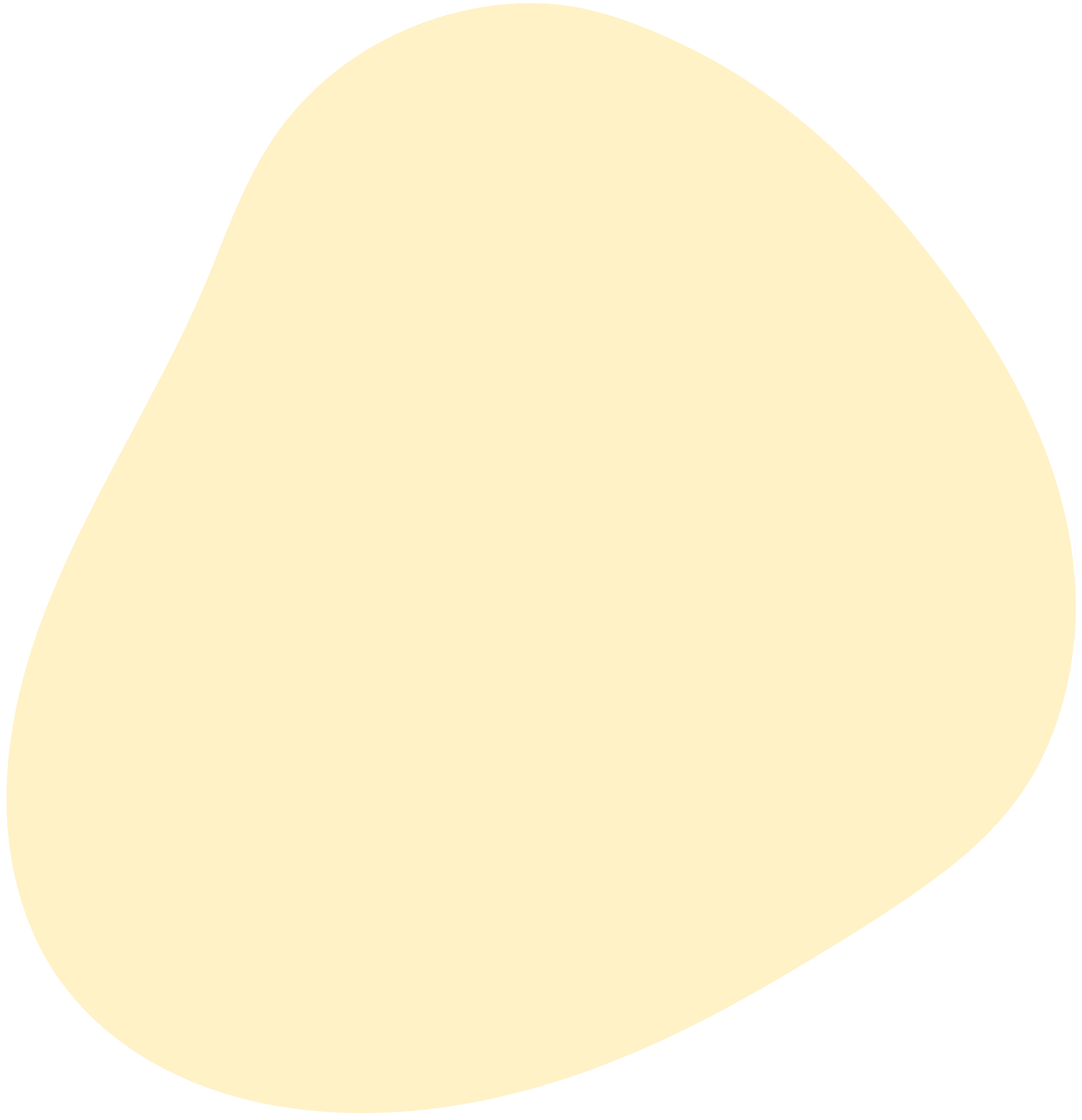 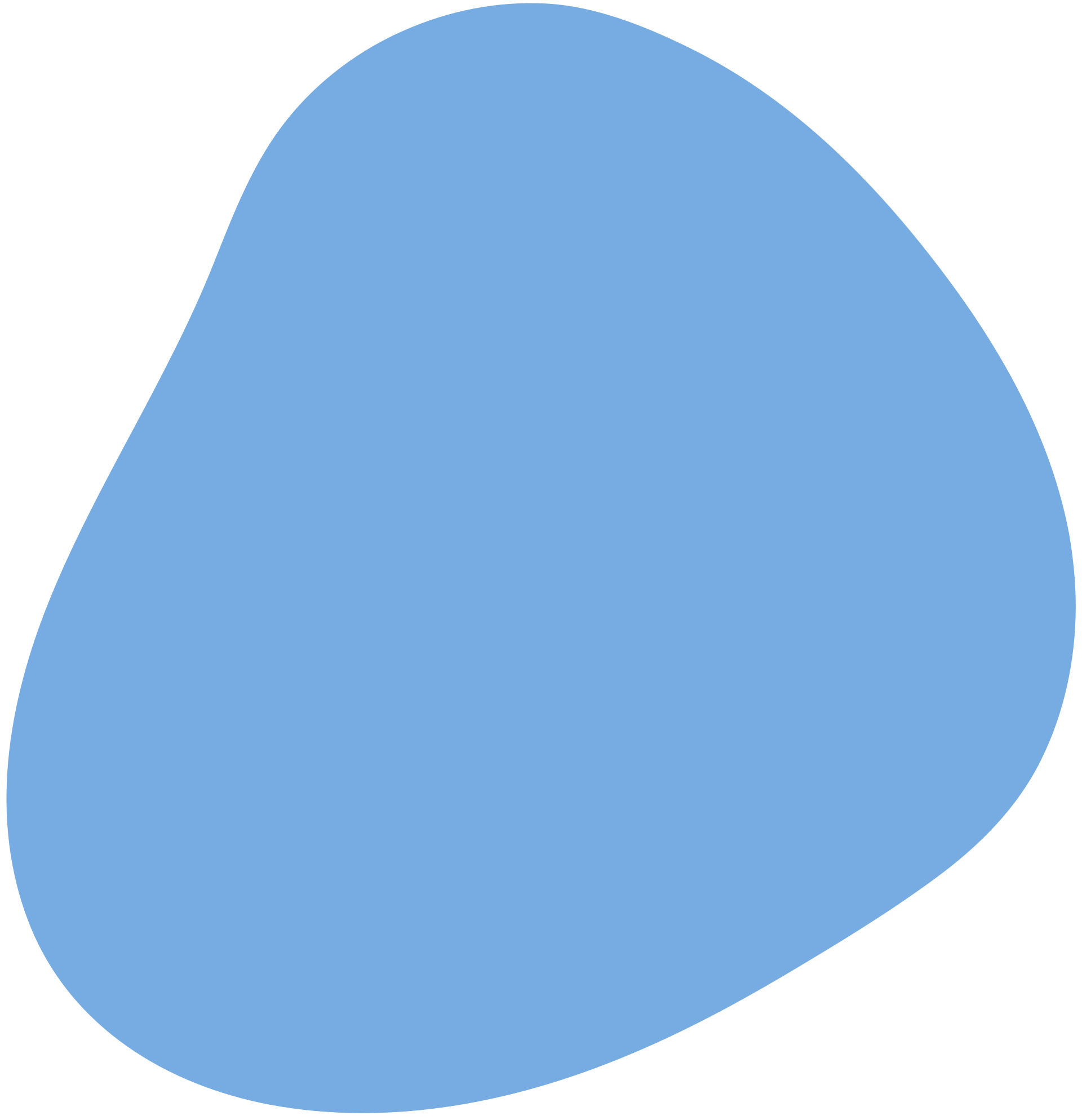 Où trouver ces informations:
Site web : http://www.ut-capitole.fr/international/mobilite-etudiante/etudier-a-l-etranger/financer-sa-mobilite
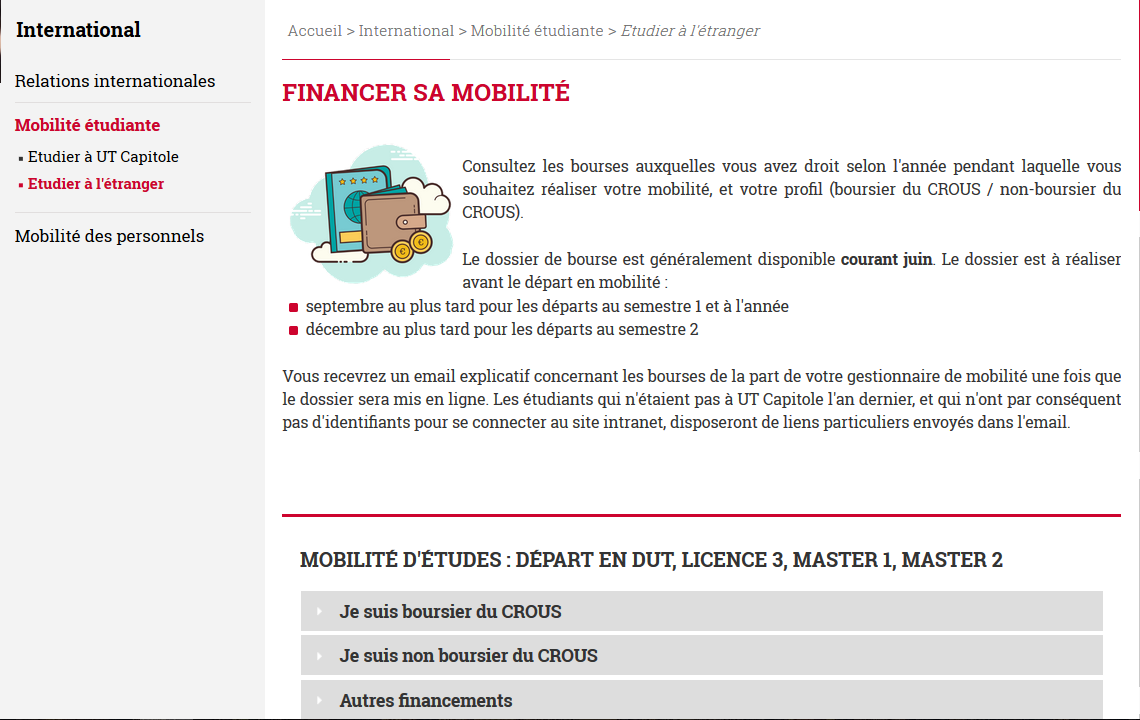 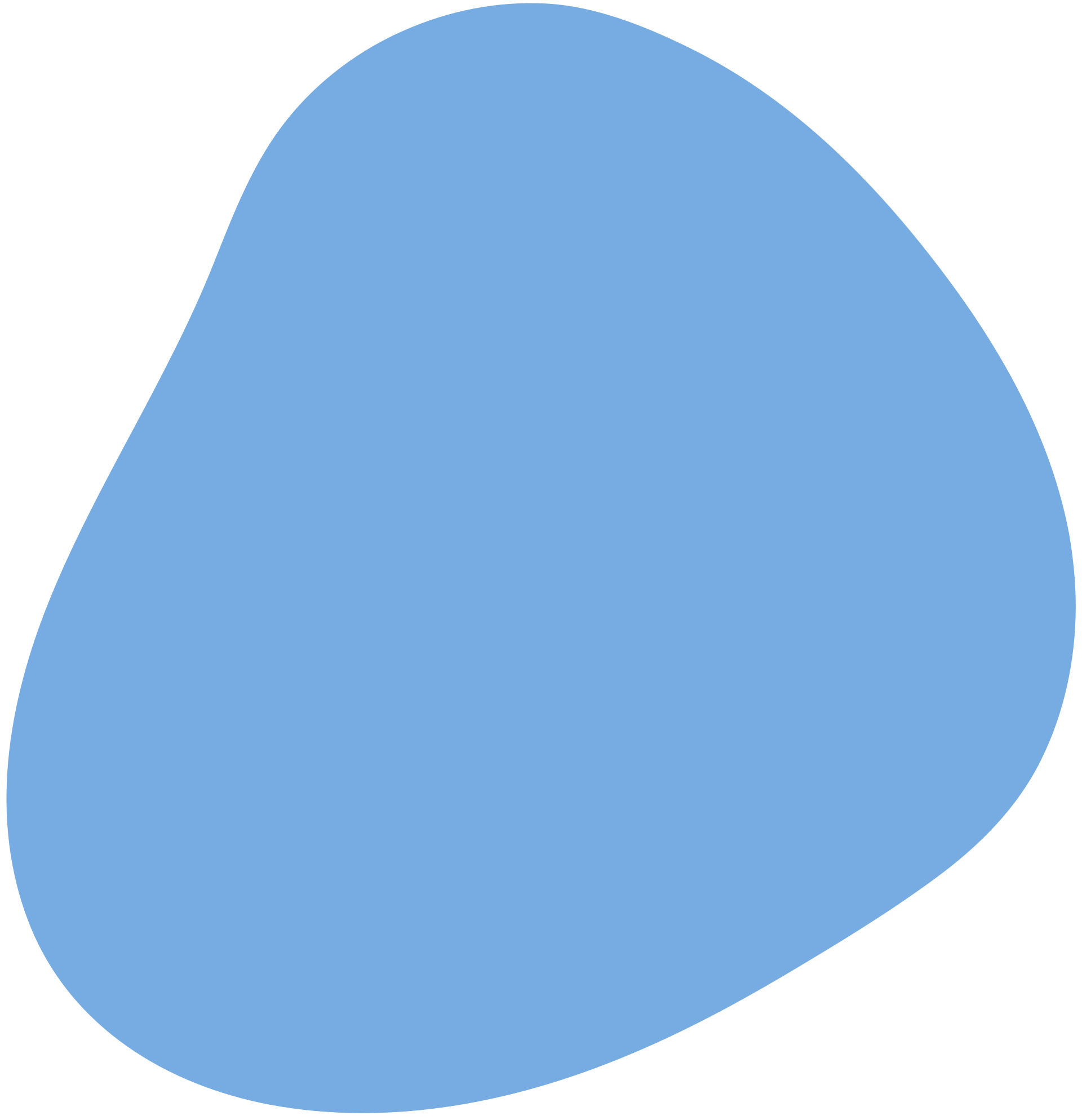 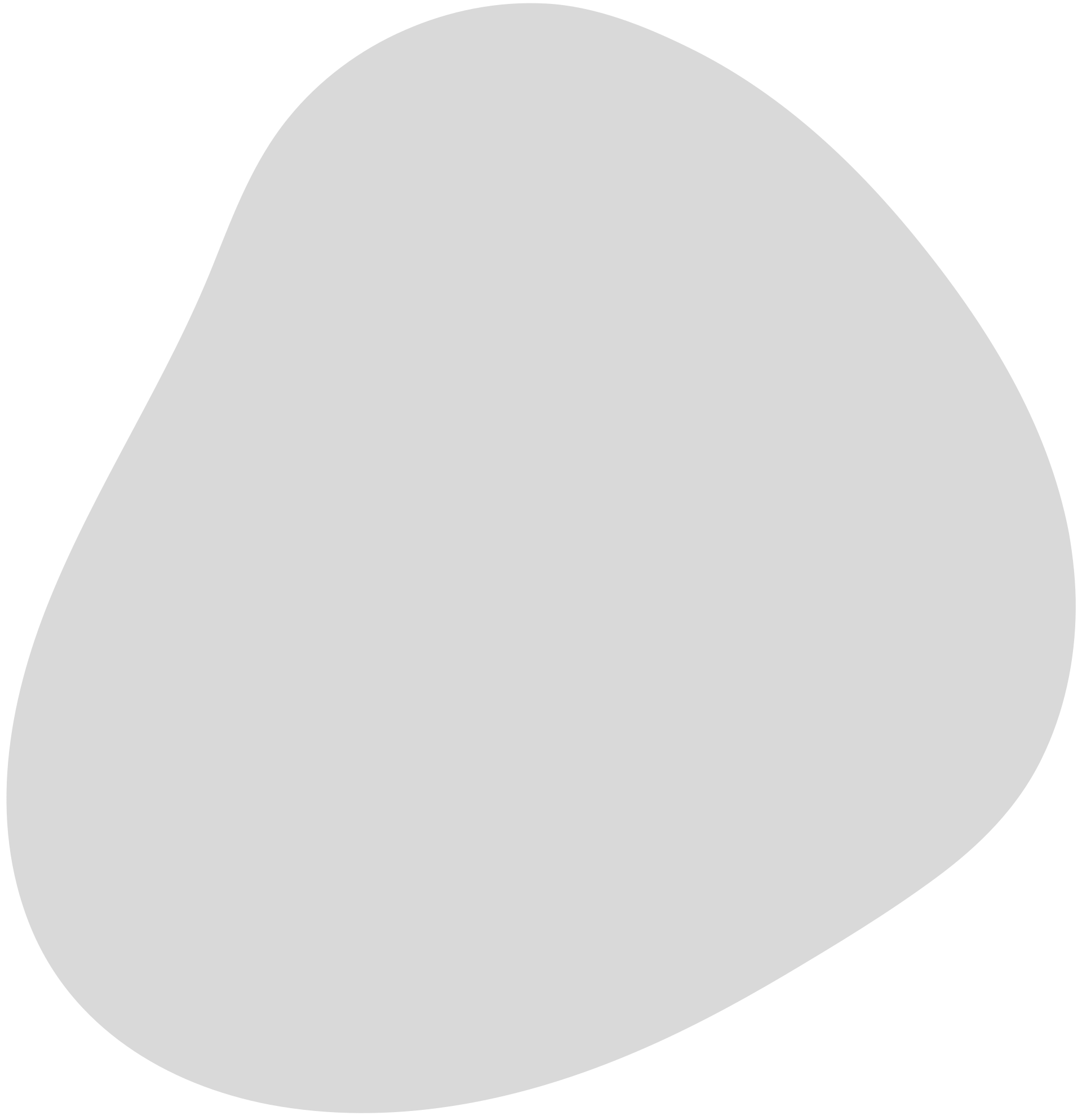 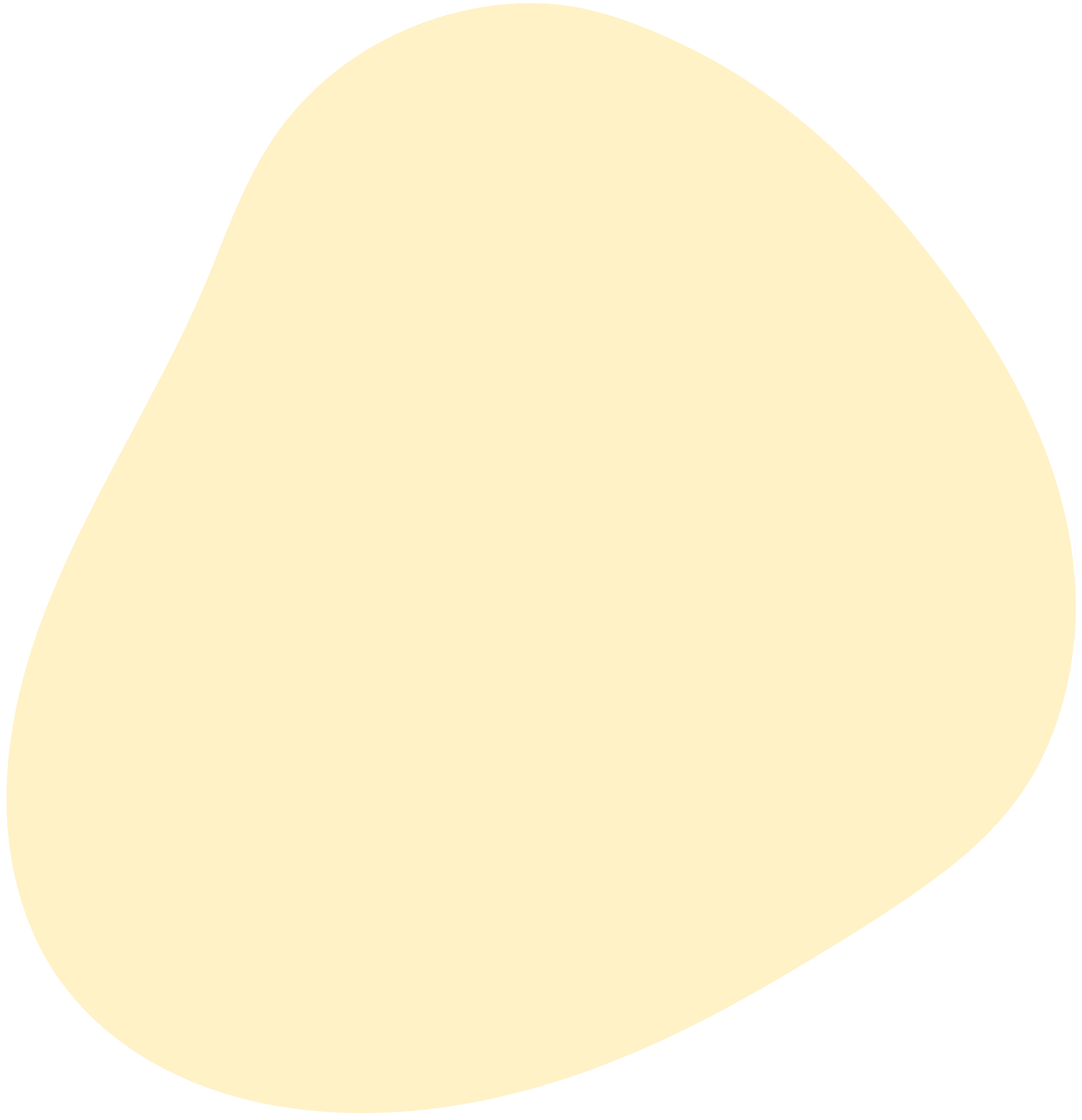 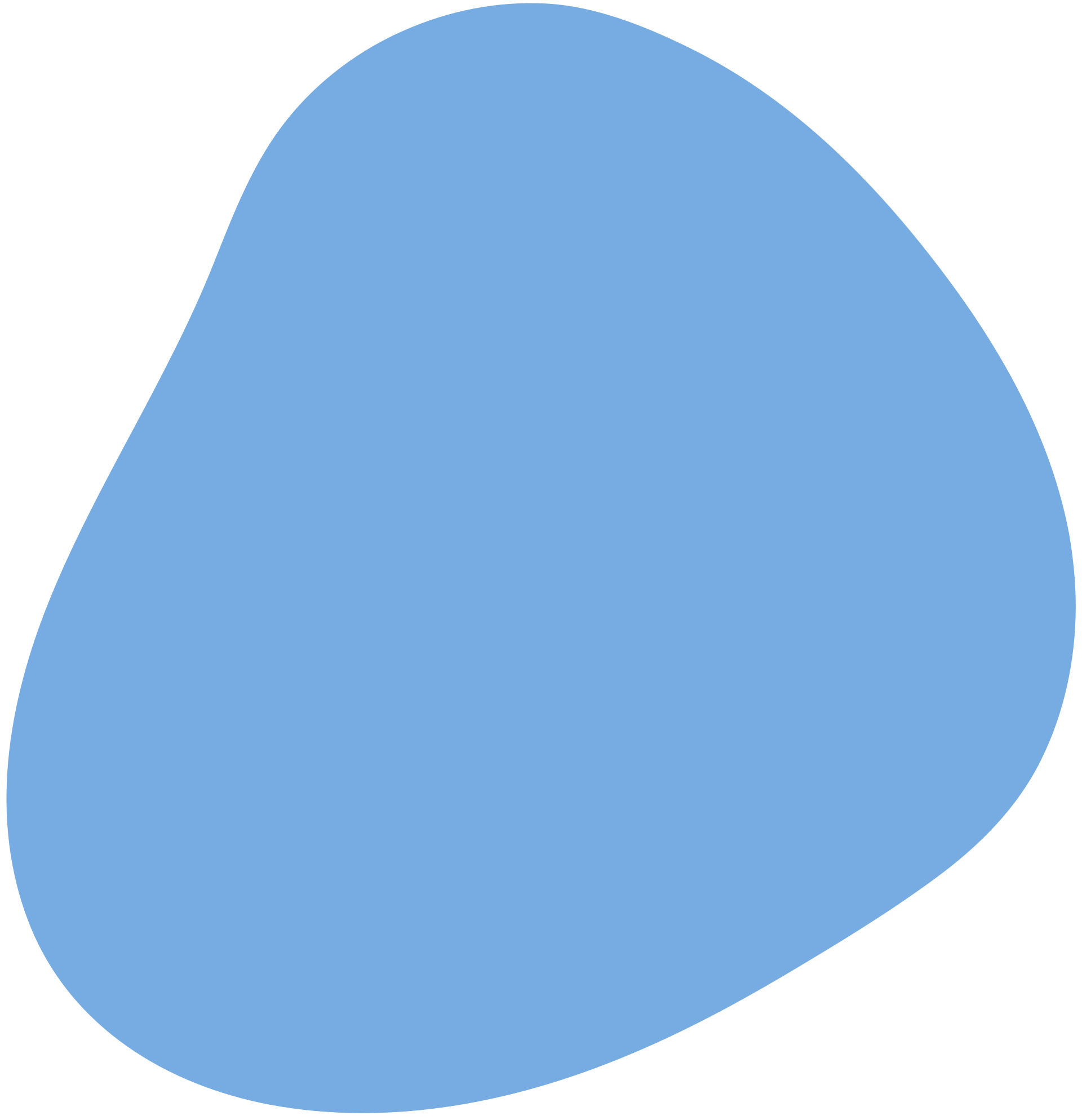 Où trouver ces informations:
Moodle ENT : http://monespace.ut-capitole.fr/render.userLayoutRootNode.uP
Connexion à « Mon espace » > Étudier > Mes cours en ligne > Recherche de cours : « Mobilité internationale » > (SCREI) Mobilité internationale/ Outgoing students
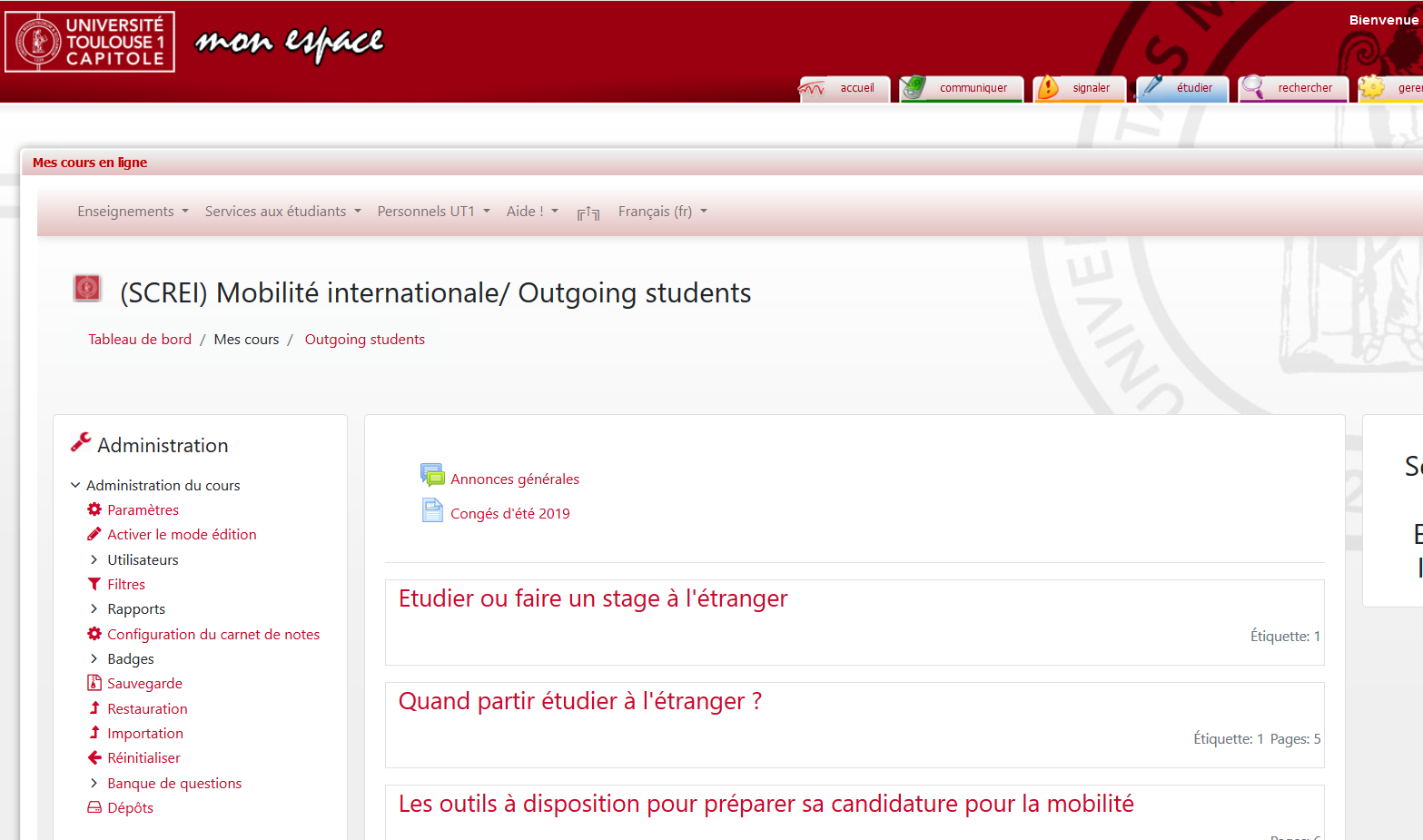 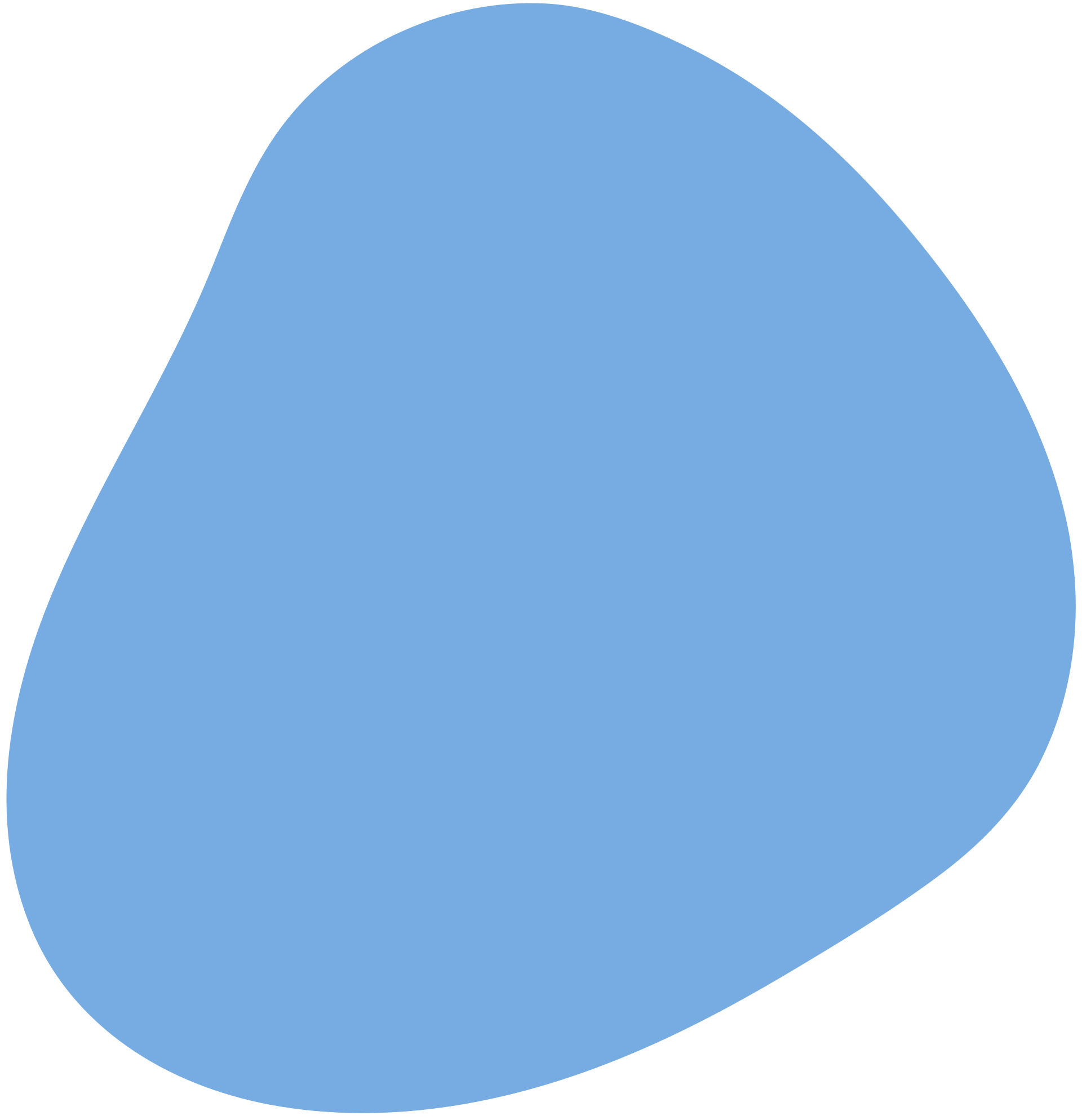 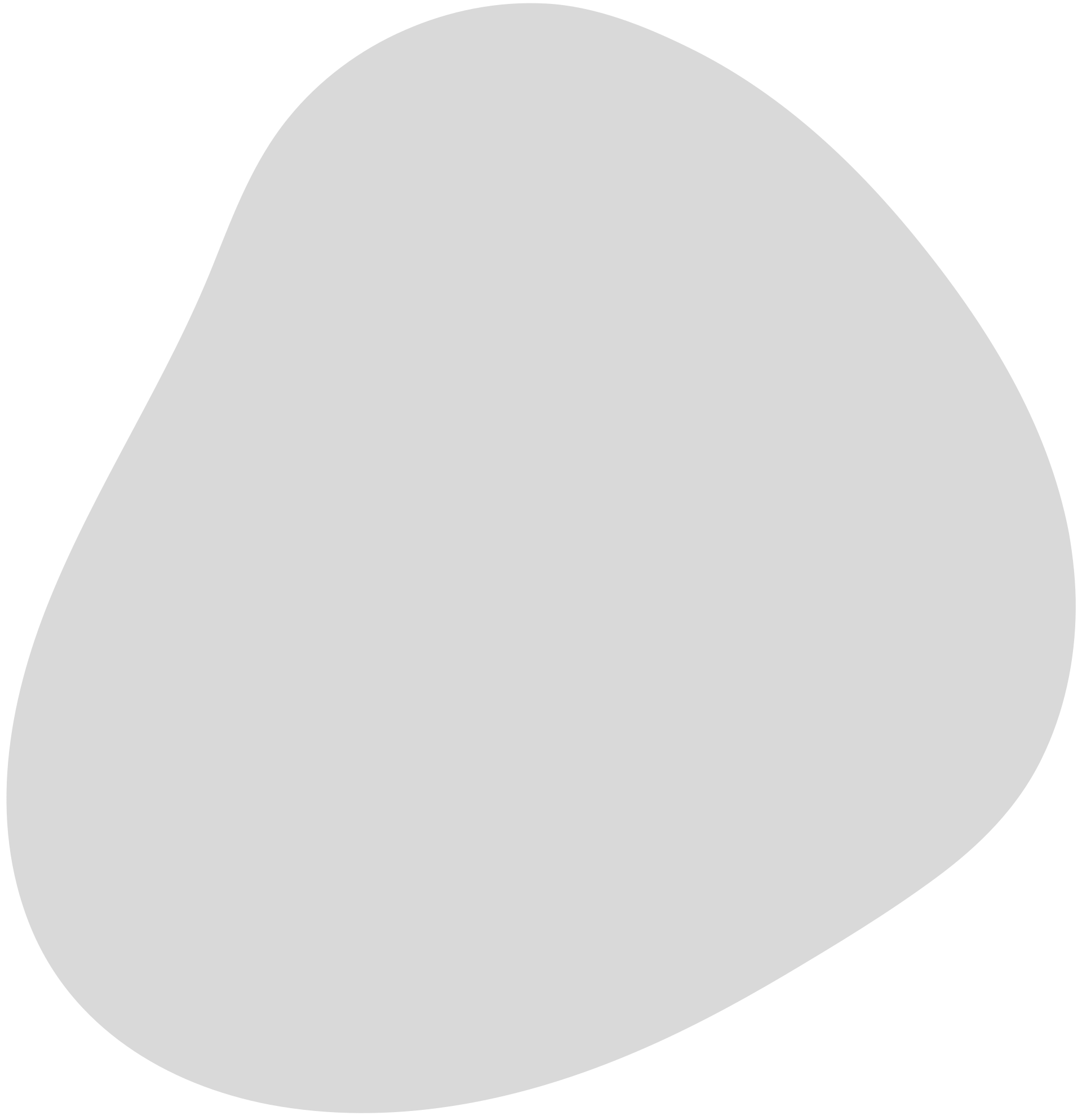 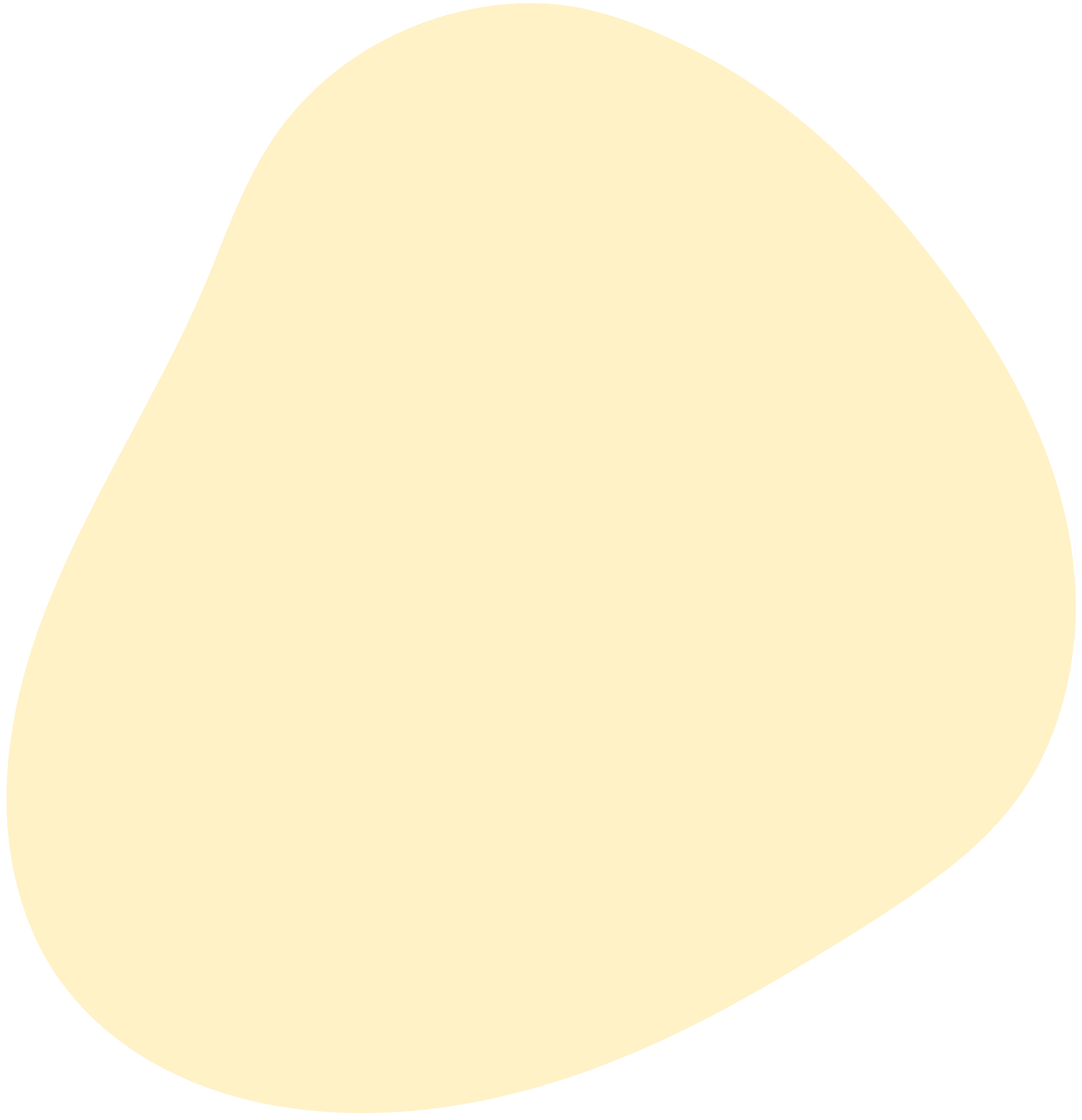 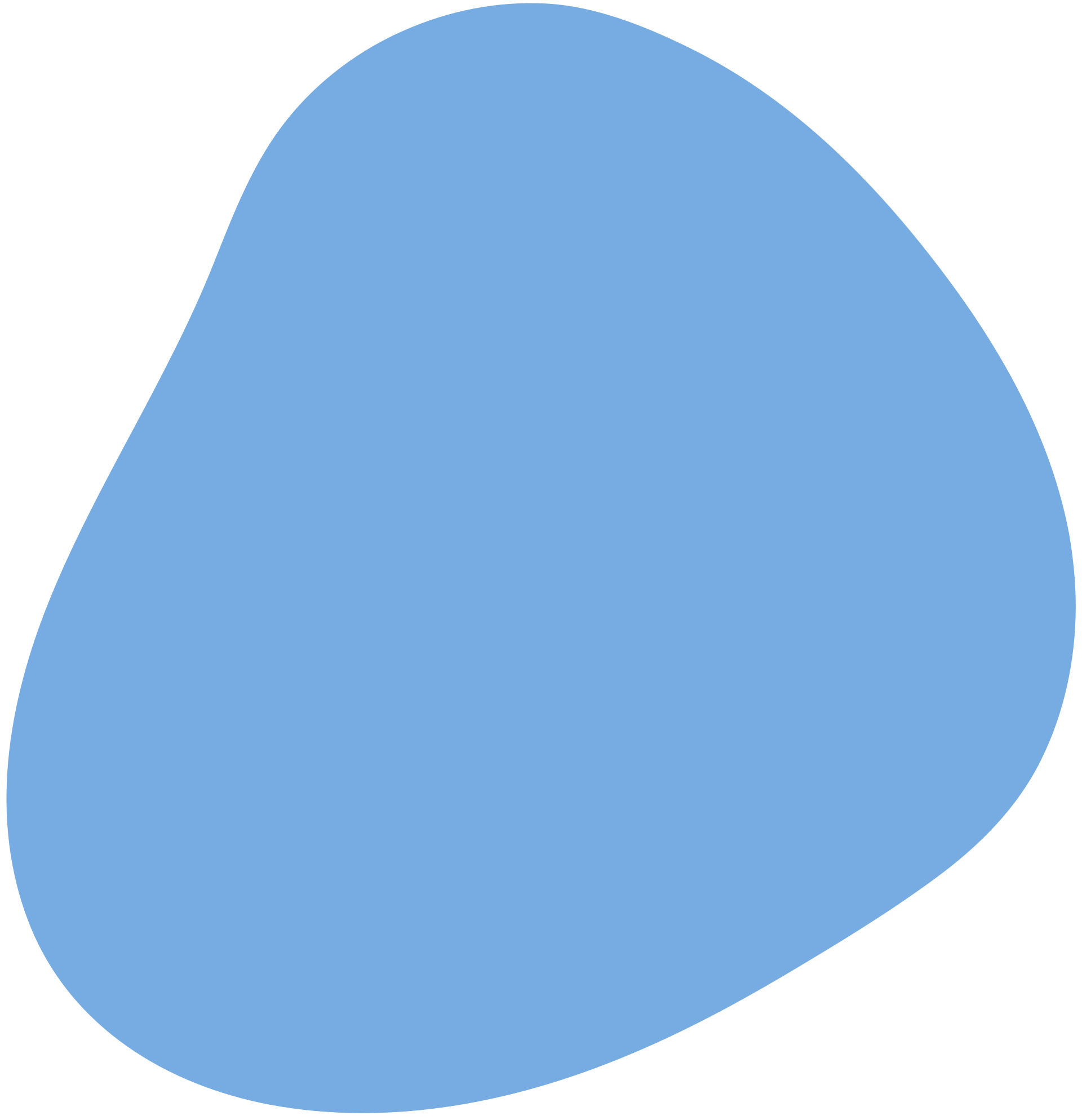 Contacts:
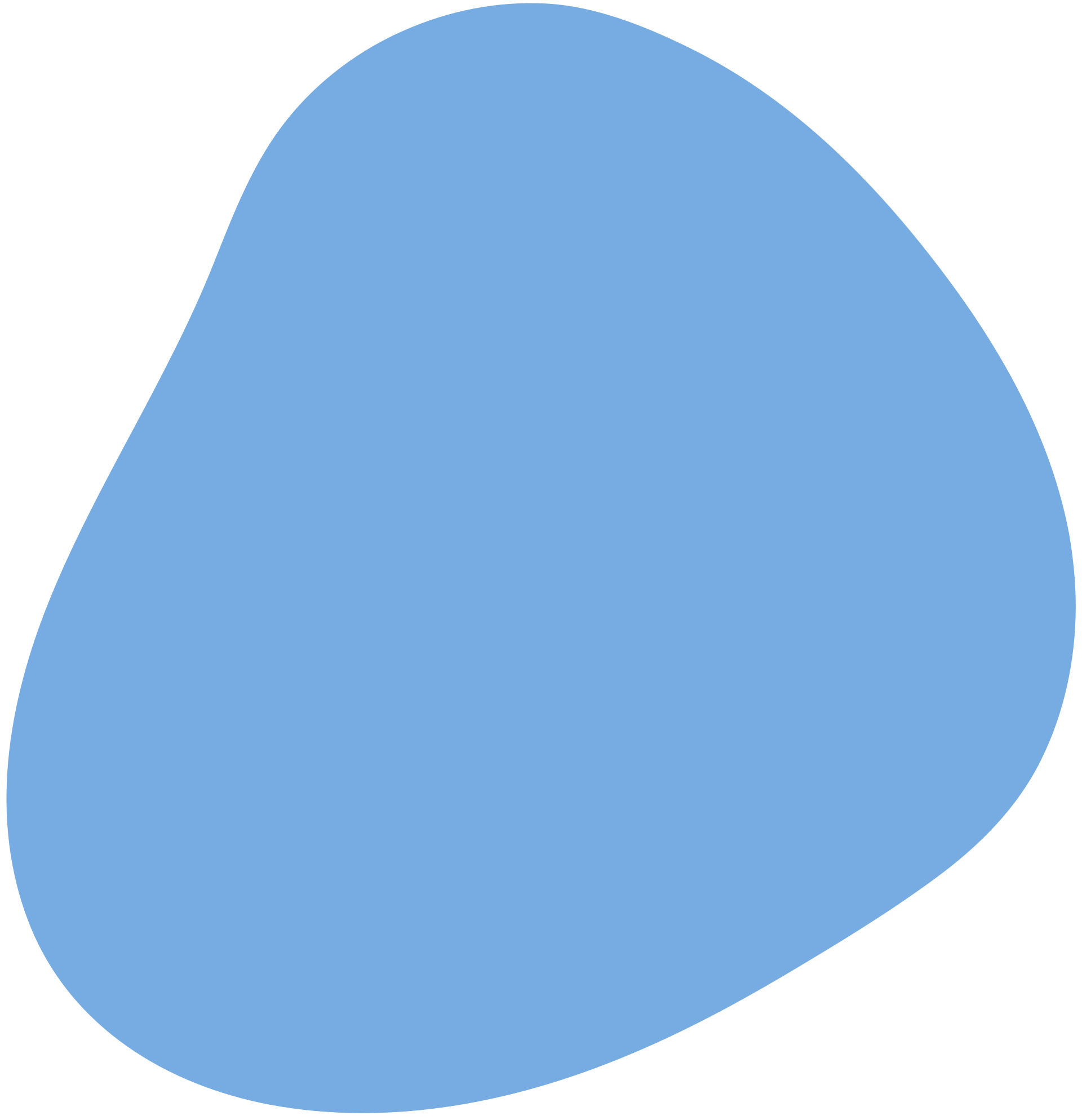 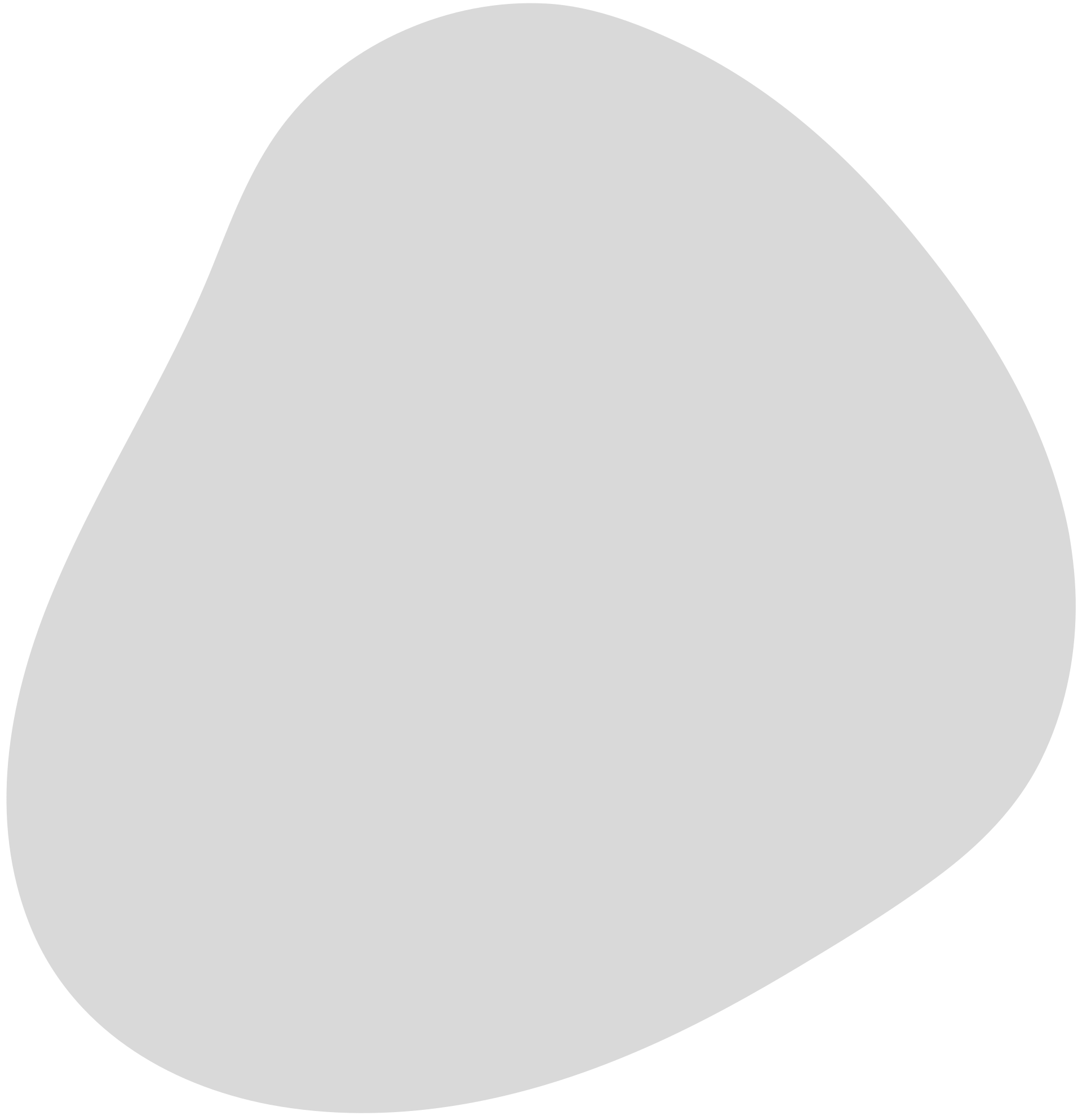 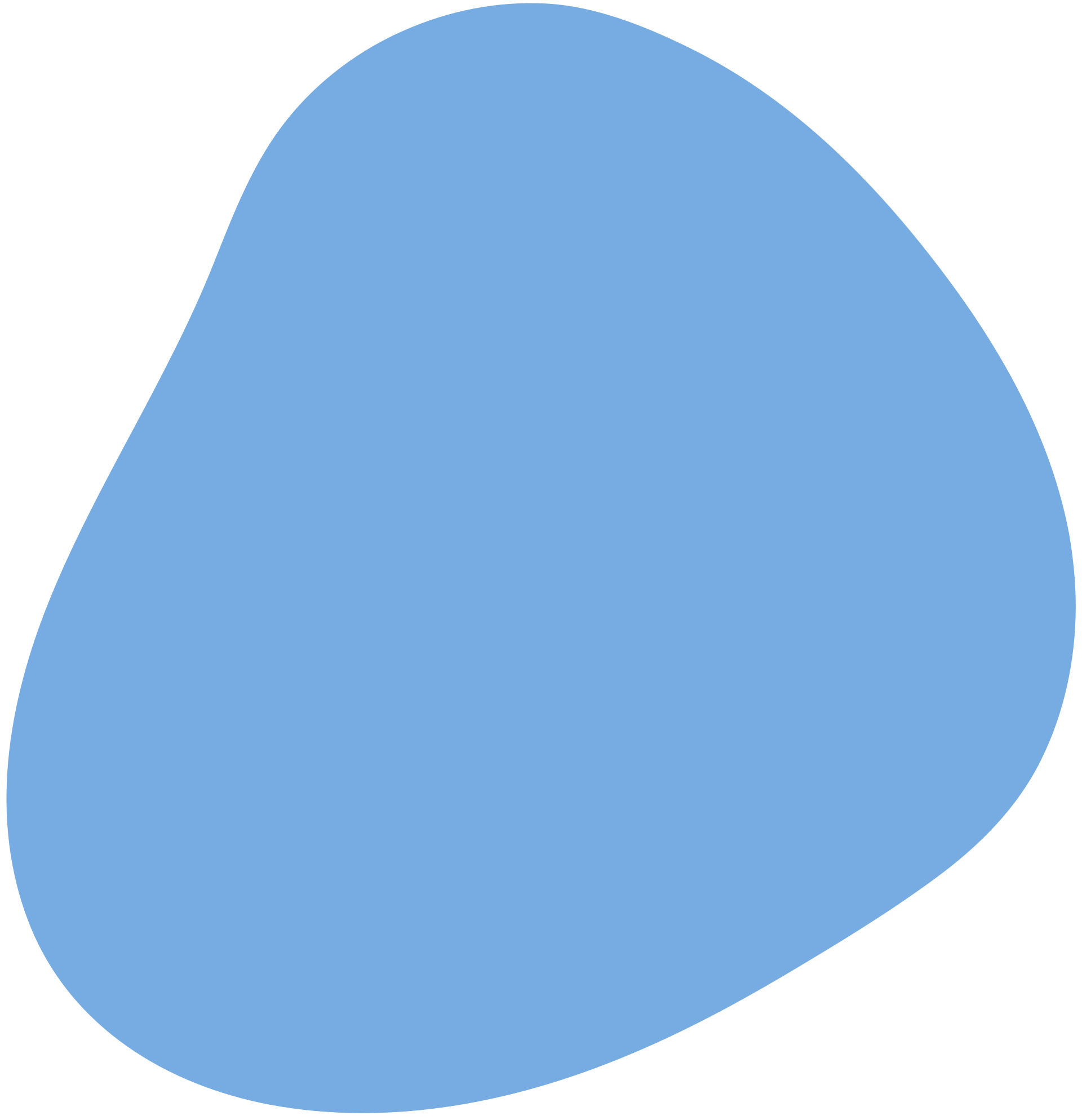 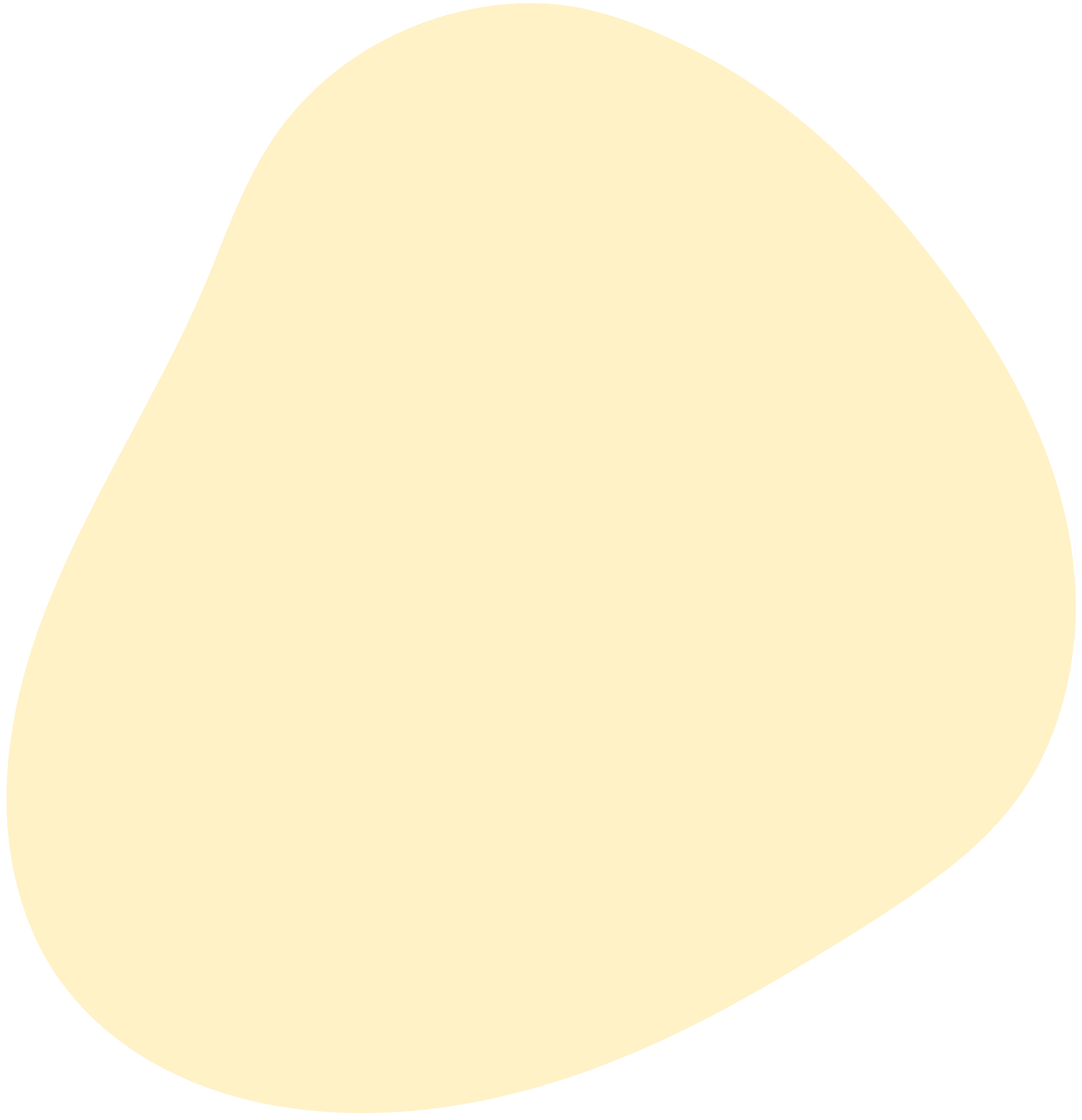 Merci pour votre 
attention !
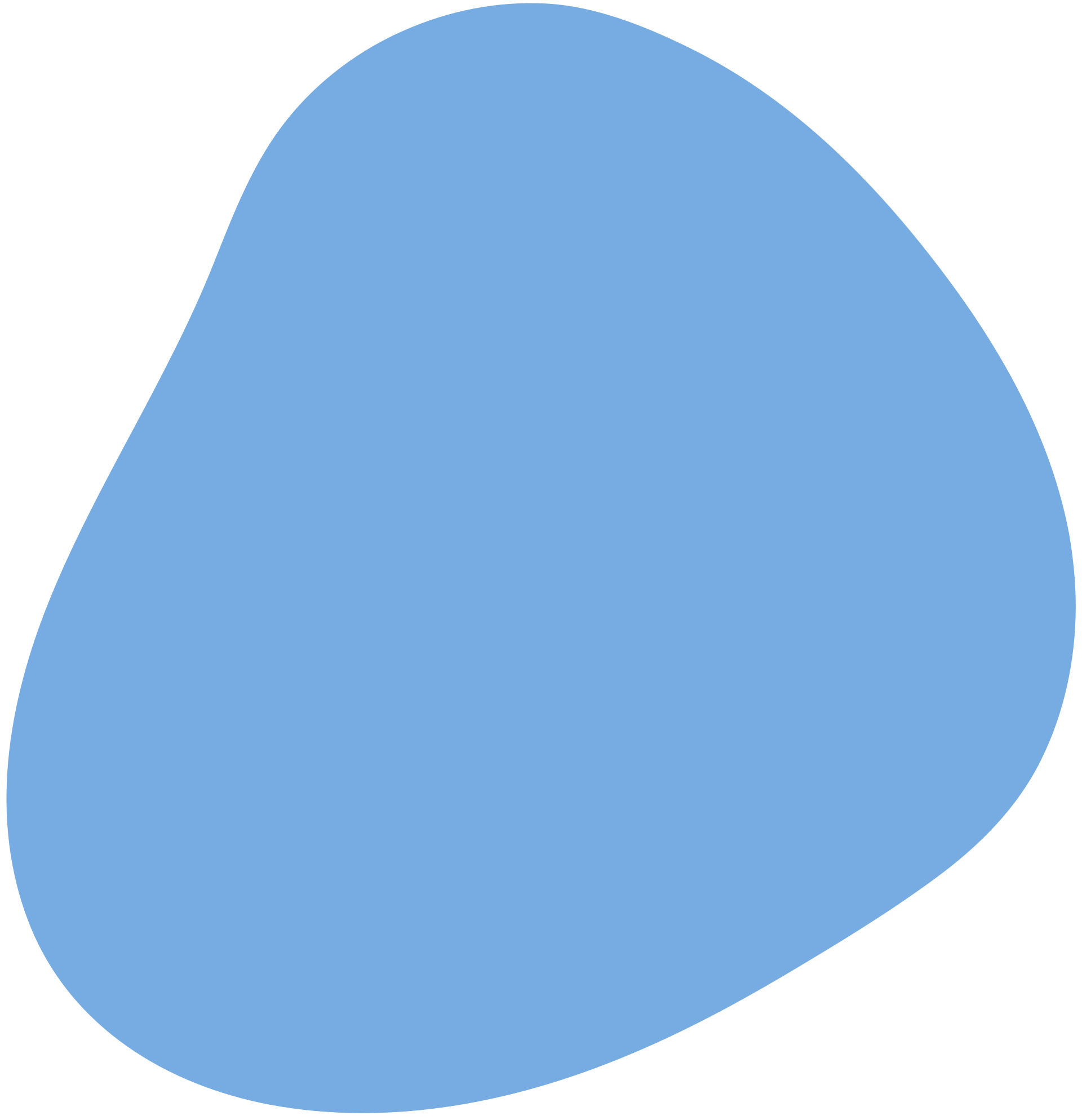 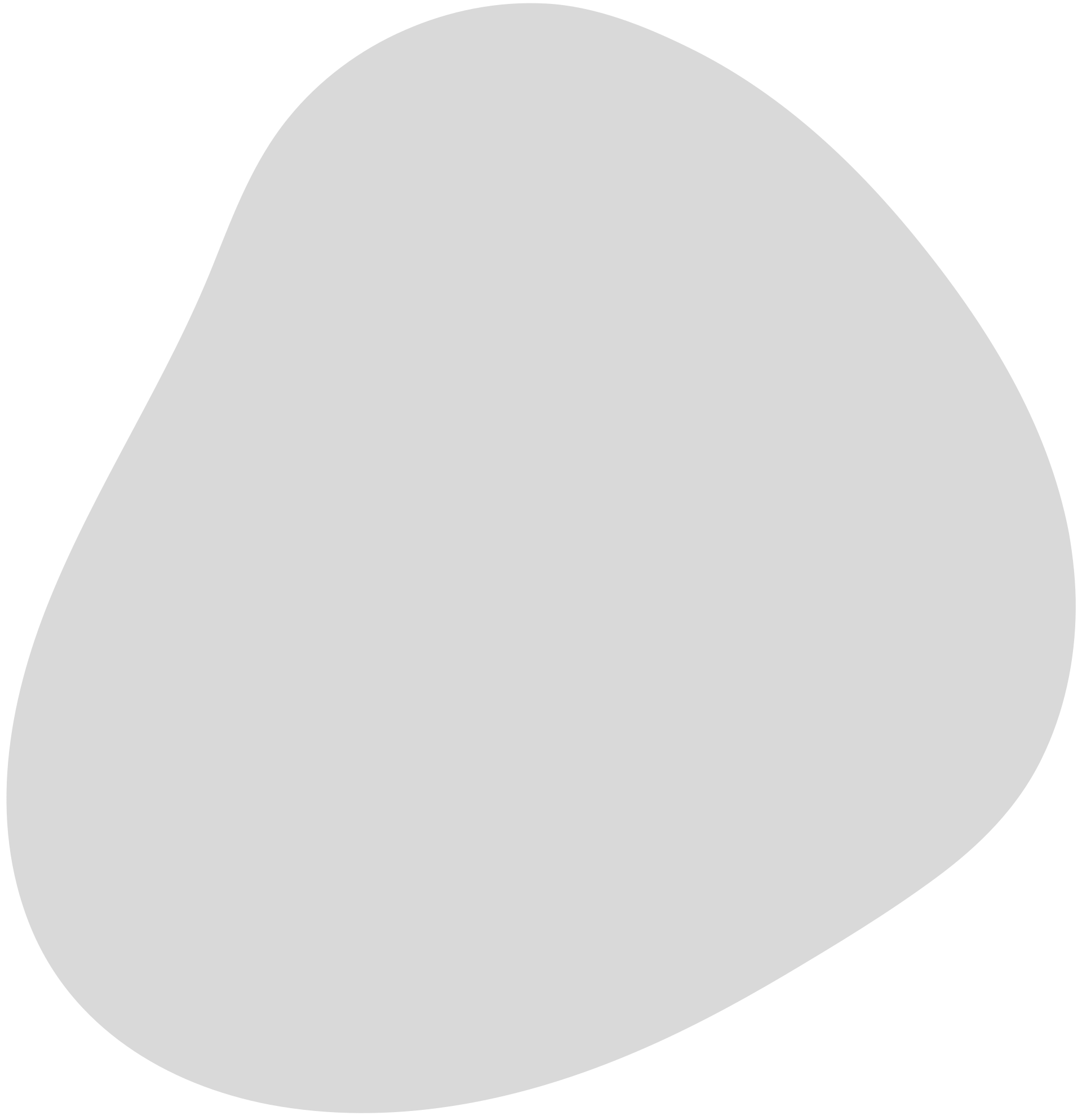